Caro Professor,



Este material de apoio é gratuito e para uso exclusivo em sala de aula. Não pode ser comercializado.

Ele não contém vírus ou qualquer instrumento de controle sobre seu uso.

Queremos ouvir sua opinião e suas sugestões sobre como aprimorar esta ferramenta e esperamos com ela contribuir para o sucesso de sua aula.

Por favor, escreva para apoio@blucher.com.br


Boa aula!
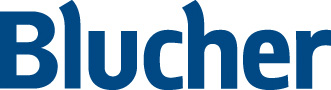 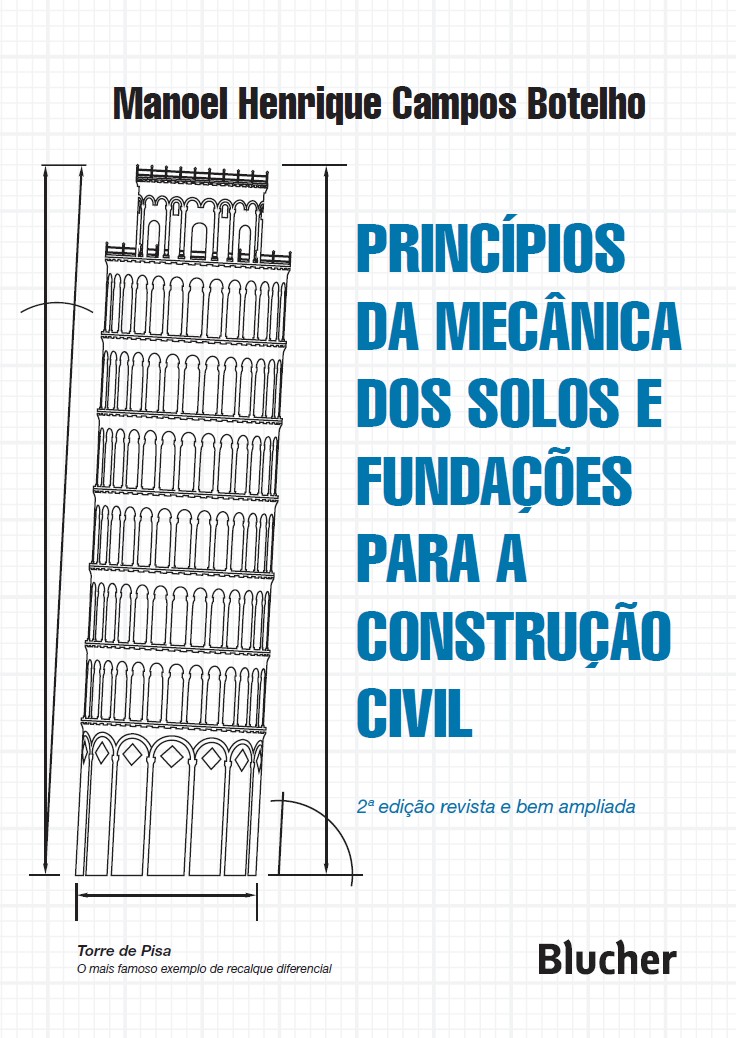 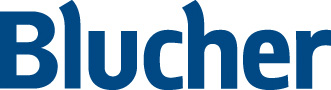 Princípios da Mecânica dos Solos e Fundações para a Construção Civil – Manoel Henrique C. Botelho
Princípios da Mecânica dos Solos
e Fundações para a Construção Civil 
2ª Edição
PARTE I
FUNDAMENTOS
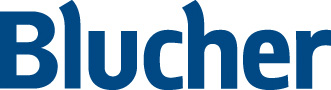 Princípios da Mecânica dos Solos e Fundações para a Construção Civil – Manoel Henrique C. Botelho
Princípios da Mecânica dos Solos
e Fundações para a Construção Civil
2ª Edição
CAPÍTULO 1
O que é e por que estudar a
mecânica dos solos
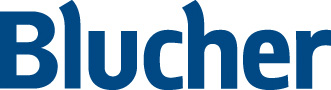 Princípios da Mecânica dos Solos e Fundações para a Construção Civil – Manoel Henrique C. Botelho
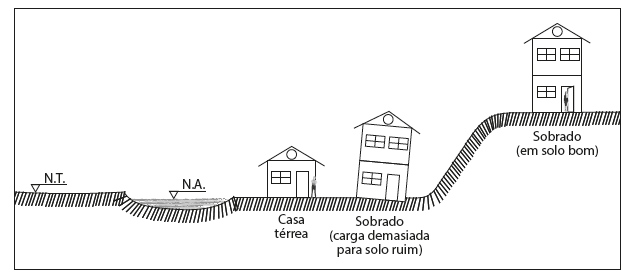 Adicione aqui o Texto
Princípios da Mecânica dos Solos e Fundações para a Construção Civil – Manoel Henrique C. Botelho
Princípios da Mecânica dos Solos
e Fundações para a Construção Civil
2ª Edição
CAPÍTULO 2
Origem dos solos. A divisão por origem e por tipos: solos arenosos, solos argilosos e solos siltosos
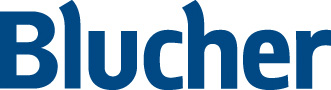 Princípios da Mecânica dos Solos e Fundações para a Construção Civil – Manoel Henrique C. Botelho
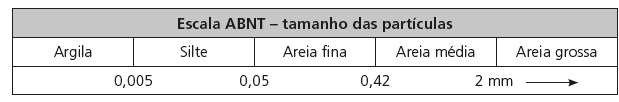 Adicione aqui o Texto
Princípios da Mecânica dos Solos e Fundações para a Construção Civil – Manoel Henrique C. Botelho
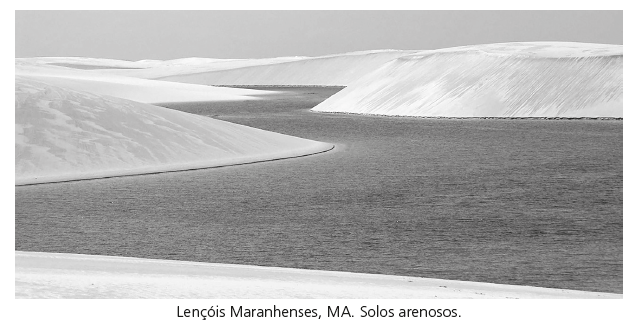 Adicione aqui o Texto
Princípios da Mecânica dos Solos e Fundações para a Construção Civil – Manoel Henrique C. Botelho
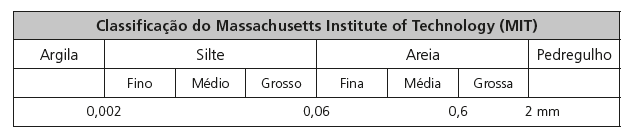 Adicione aqui o Texto
Princípios da Mecânica dos Solos e Fundações para a Construção Civil – Manoel Henrique C. Botelho
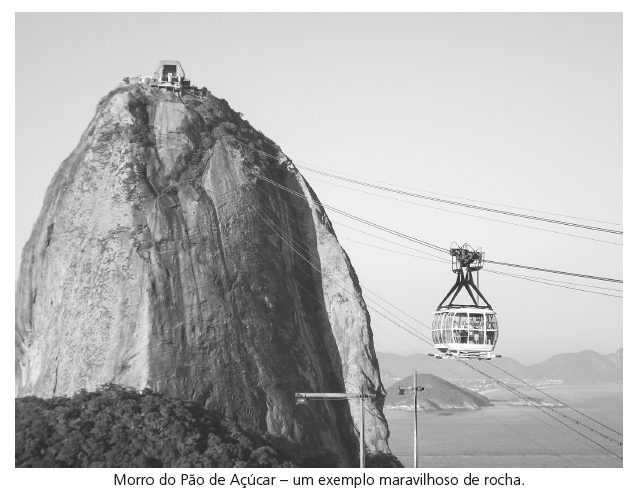 Adicione aqui o Texto
Princípios da Mecânica dos Solos e Fundações para a Construção Civil – Manoel Henrique C. Botelho
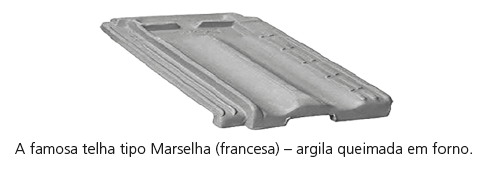 Adicione aqui o Texto
Princípios da Mecânica dos Solos e Fundações para a Construção Civil – Manoel Henrique C. Botelho
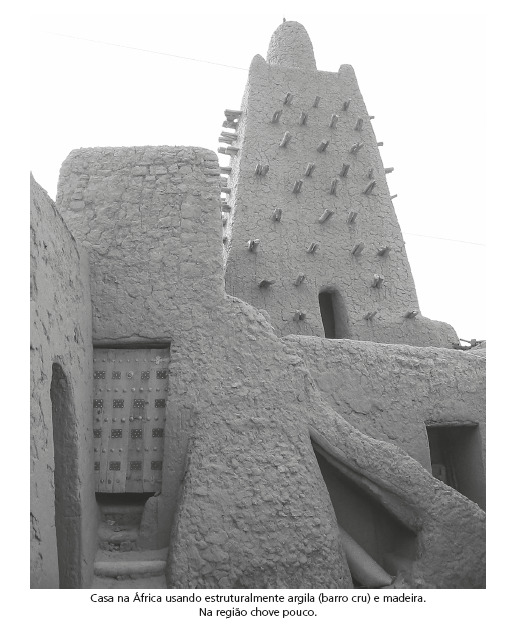 Adicione aqui o Texto
Princípios da Mecânica dos Solos e Fundações para a Construção Civil – Manoel Henrique C. Botelho
Princípios da Mecânica dos Solos
e Fundações para a Construção Civil
2ª Edição
CAPÍTULO 3
Ensaios em laboratório
de solos
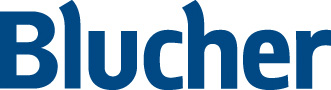 Princípios da Mecânica dos Solos e Fundações para a Construção Civil – Manoel Henrique C. Botelho
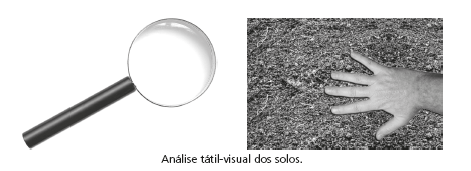 Adicione aqui o Texto
Princípios da Mecânica dos Solos e Fundações para a Construção Civil – Manoel Henrique C. Botelho
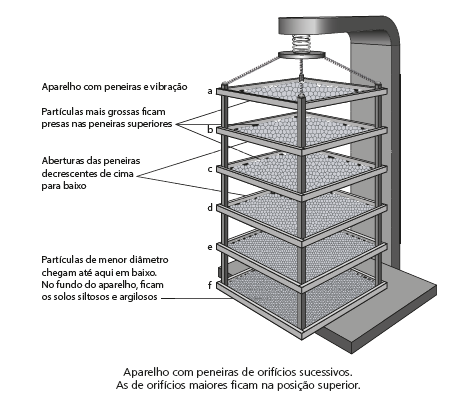 Adicione aqui o Texto
Princípios da Mecânica dos Solos e Fundações para a Construção Civil – Manoel Henrique C. Botelho
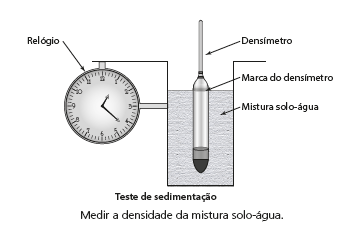 Adicione aqui o Texto
Princípios da Mecânica dos Solos e Fundações para a Construção Civil – Manoel Henrique C. Botelho
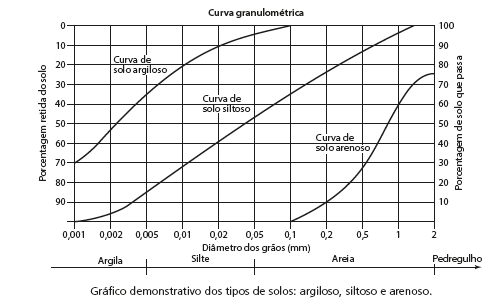 Adicione aqui o Texto
Princípios da Mecânica dos Solos e Fundações para a Construção Civil – Manoel Henrique C. Botelho
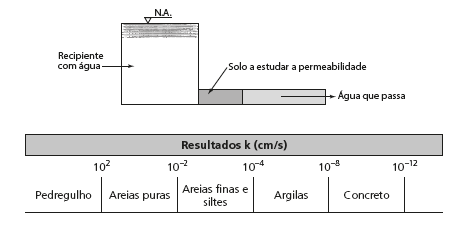 Adicione aqui o Texto
Princípios da Mecânica dos Solos e Fundações para a Construção Civil – Manoel Henrique C. Botelho
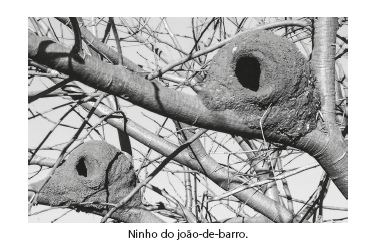 Adicione aqui o Texto
Princípios da Mecânica dos Solos e Fundações para a Construção Civil – Manoel Henrique C. Botelho
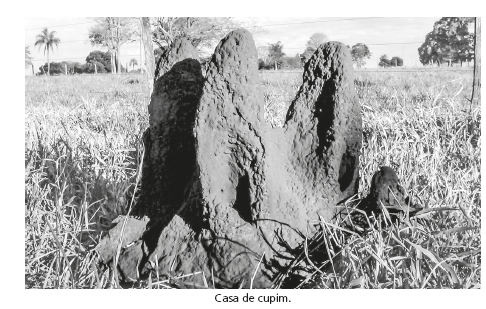 Adicione aqui o Texto
Princípios da Mecânica dos Solos e Fundações para a Construção Civil – Manoel Henrique C. Botelho
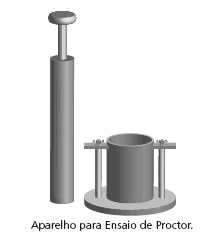 Adicione aqui o Texto
Princípios da Mecânica dos Solos e Fundações para a Construção Civil – Manoel Henrique C. Botelho
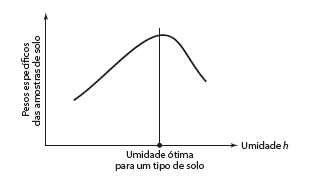 Adicione aqui o Texto
Princípios da Mecânica dos Solos e Fundações para a Construção Civil – Manoel Henrique C. Botelho
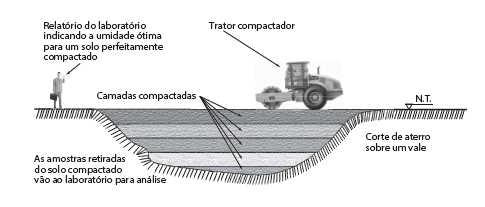 Adicione aqui o Texto
Princípios da Mecânica dos Solos e Fundações para a Construção Civil – Manoel Henrique C. Botelho
Princípios da Mecânica dos Solos
e Fundações para a Construção Civil
2ª Edição
CAPÍTULO 4
Percolação (infiltração) da água
nos solos
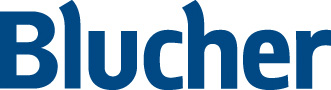 Princípios da Mecânica dos Solos e Fundações para a Construção Civil – Manoel Henrique C. Botelho
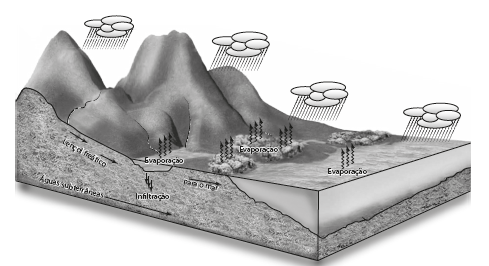 Adicione aqui o Texto
Princípios da Mecânica dos Solos e Fundações para a Construção Civil – Manoel Henrique C. Botelho
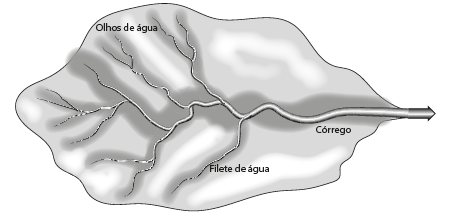 Adicione aqui o Texto
Princípios da Mecânica dos Solos e Fundações para a Construção Civil – Manoel Henrique C. Botelho
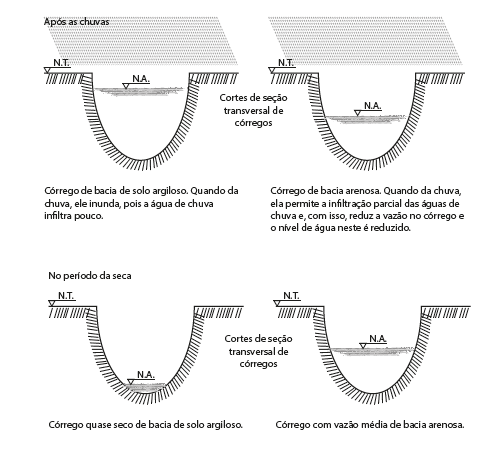 Adicione aqui o Texto
Princípios da Mecânica dos Solos e Fundações para a Construção Civil – Manoel Henrique C. Botelho
Princípios da Mecânica dos Solos
e Fundações para a Construção Civil
2ª Edição
CAPÍTULO 5
Poços freáticos (rasos), poços
profundos e poços jorrantes
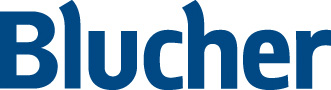 Princípios da Mecânica dos Solos e Fundações para a Construção Civil – Manoel Henrique C. Botelho
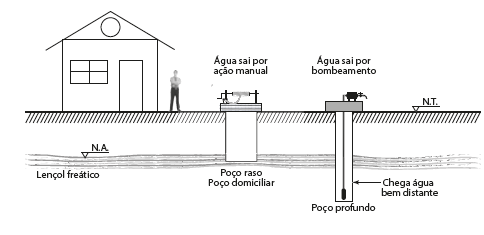 Adicione aqui o Texto
Princípios da Mecânica dos Solos e Fundações para a Construção Civil – Manoel Henrique C. Botelho
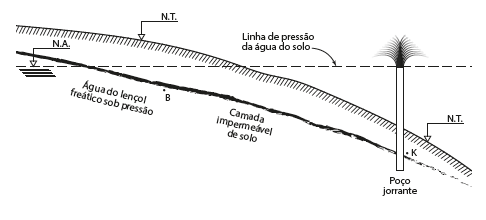 Adicione aqui o Texto
Princípios da Mecânica dos Solos e Fundações para a Construção Civil – Manoel Henrique C. Botelho
Princípios da Mecânica dos Solos
e Fundações para a Construção Civil
2ª Edição
CAPÍTULO 6
Pesquisando os solos: sondagem 
a trado, sondagem a percussão e prova de carga
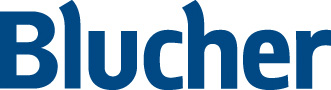 Princípios da Mecânica dos Solos e Fundações para a Construção Civil – Manoel Henrique C. Botelho
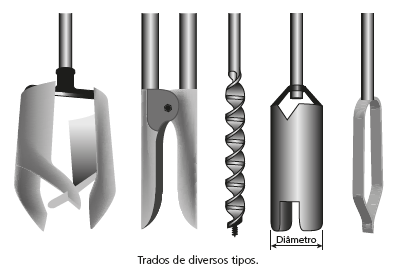 Adicione aqui o Texto
Princípios da Mecânica dos Solos e Fundações para a Construção Civil – Manoel Henrique C. Botelho
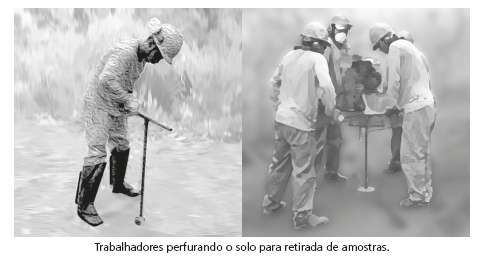 Adicione aqui o Texto
Princípios da Mecânica dos Solos e Fundações para a Construção Civil – Manoel Henrique C. Botelho
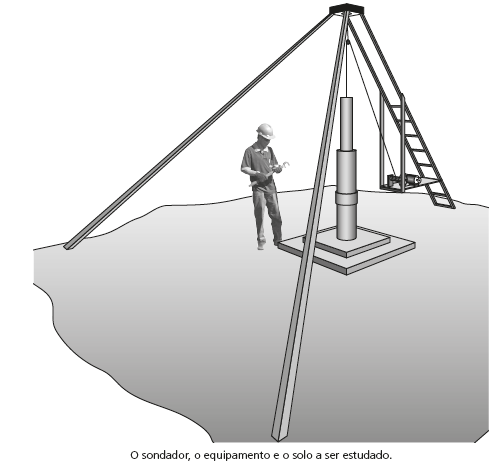 Adicione aqui o Texto
Princípios da Mecânica dos Solos e Fundações para a Construção Civil – Manoel Henrique C. Botelho
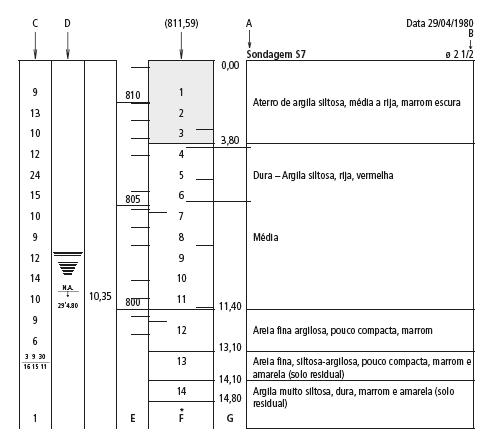 Adicione aqui o Texto
Princípios da Mecânica dos Solos e Fundações para a Construção Civil – Manoel Henrique C. Botelho
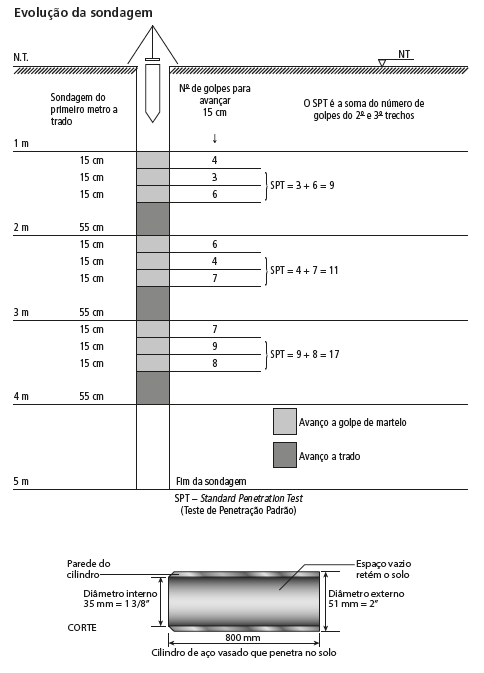 Adicione aqui o Texto
Princípios da Mecânica dos Solos e Fundações para a Construção Civil – Manoel Henrique C. Botelho
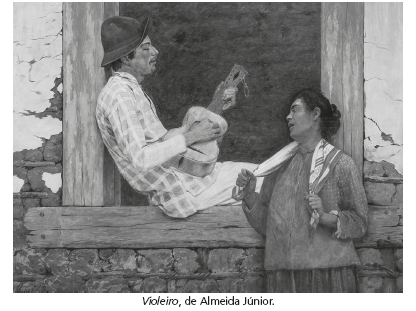 Adicione aqui o Texto
Princípios da Mecânica dos Solos e Fundações para a Construção Civil – Manoel Henrique C. Botelho
Princípios da Mecânica dos Solos
e Fundações para a Construção Civil
2ª Edição
CAPÍTULO 7
Cortes e desmoronamentos
do terreno
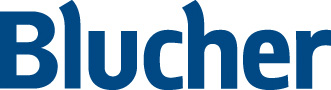 Princípios da Mecânica dos Solos e Fundações para a Construção Civil – Manoel Henrique C. Botelho
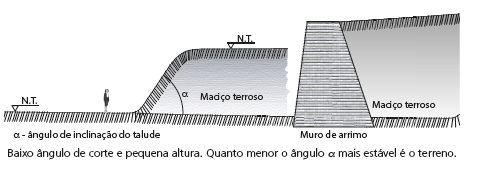 Adicione aqui o Texto
Princípios da Mecânica dos Solos e Fundações para a Construção Civil – Manoel Henrique C. Botelho
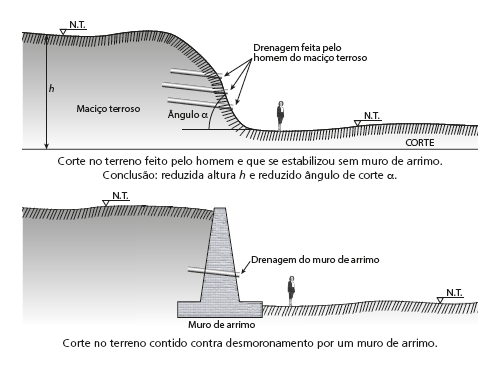 Adicione aqui o Texto
Princípios da Mecânica dos Solos e Fundações para a Construção Civil – Manoel Henrique C. Botelho
Princípios da Mecânica dos Solos
e Fundações para a Construção Civil
2ª Edição
CAPÍTULO 8
Introdução aos
muros de arrimo
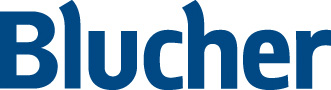 Princípios da Mecânica dos Solos e Fundações para a Construção Civil – Manoel Henrique C. Botelho
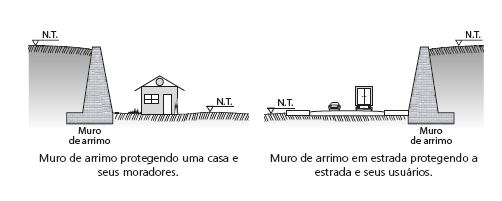 Adicione aqui o Texto
Princípios da Mecânica dos Solos e Fundações para a Construção Civil – Manoel Henrique C. Botelho
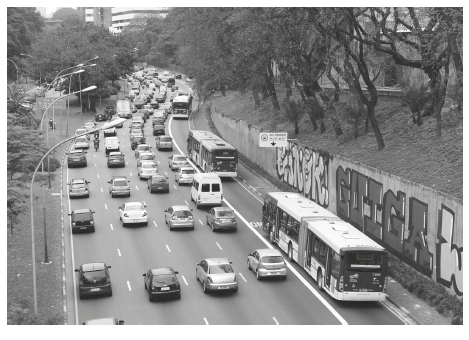 Adicione aqui o Texto
Princípios da Mecânica dos Solos e Fundações para a Construção Civil – Manoel Henrique C. Botelho
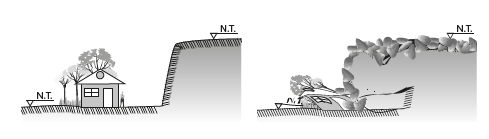 Adicione aqui o Texto
Princípios da Mecânica dos Solos e Fundações para a Construção Civil – Manoel Henrique C. Botelho
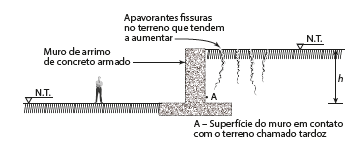 Adicione aqui o Texto
Princípios da Mecânica dos Solos e Fundações para a Construção Civil – Manoel Henrique C. Botelho
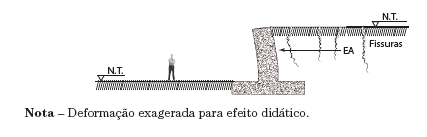 Adicione aqui o Texto
Princípios da Mecânica dos Solos e Fundações para a Construção Civil – Manoel Henrique C. Botelho
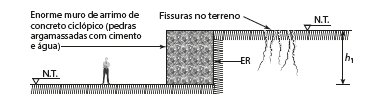 Adicione aqui o Texto
Princípios da Mecânica dos Solos e Fundações para a Construção Civil – Manoel Henrique C. Botelho
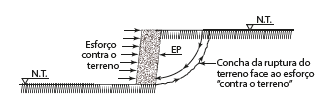 Adicione aqui o Texto
Princípios da Mecânica dos Solos e Fundações para a Construção Civil – Manoel Henrique C. Botelho
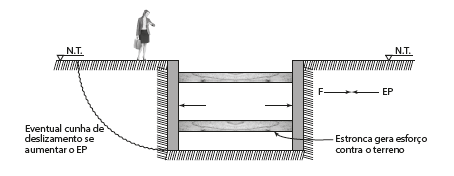 Adicione aqui o Texto
Princípios da Mecânica dos Solos e Fundações para a Construção Civil – Manoel Henrique C. Botelho
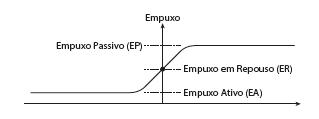 Adicione aqui o Texto
Princípios da Mecânica dos Solos e Fundações para a Construção Civil – Manoel Henrique C. Botelho
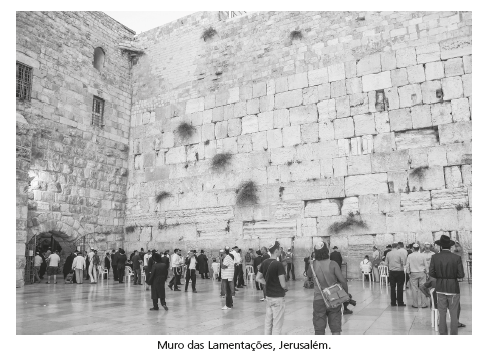 Adicione aqui o Texto
Princípios da Mecânica dos Solos e Fundações para a Construção Civil – Manoel Henrique C. Botelho
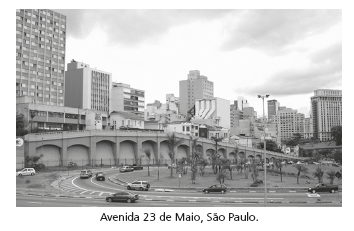 Adicione aqui o Texto
Princípios da Mecânica dos Solos e Fundações para a Construção Civil – Manoel Henrique C. Botelho
Princípios da Mecânica dos Solos
e Fundações para a Construção Civil
2ª Edição
CAPÍTULO 9
Explicando os cortes no terreno e os
empuxos, com uma história quase em
quadrinhos
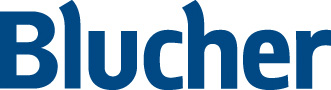 Princípios da Mecânica dos Solos e Fundações para a Construção Civil – Manoel Henrique C. Botelho
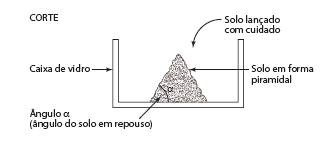 Adicione aqui o Texto
Princípios da Mecânica dos Solos e Fundações para a Construção Civil – Manoel Henrique C. Botelho
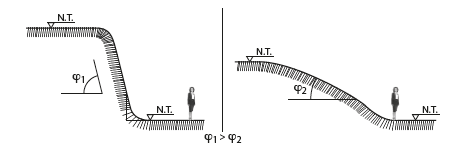 Adicione aqui o Texto
Princípios da Mecânica dos Solos e Fundações para a Construção Civil – Manoel Henrique C. Botelho
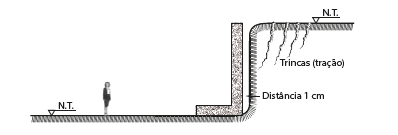 Adicione aqui o Texto
Princípios da Mecânica dos Solos e Fundações para a Construção Civil – Manoel Henrique C. Botelho
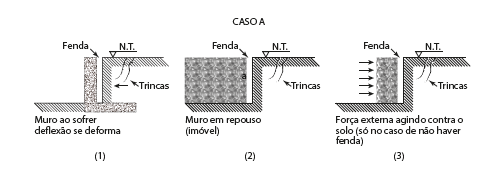 Adicione aqui o Texto
Princípios da Mecânica dos Solos e Fundações para a Construção Civil – Manoel Henrique C. Botelho
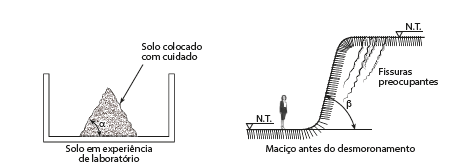 Adicione aqui o Texto
Princípios da Mecânica dos Solos e Fundações para a Construção Civil – Manoel Henrique C. Botelho
Princípios da Mecânica dos Solos
e Fundações para a Construção Civil
2ª Edição
CAPÍTULO 10
Pré-dimensionamento de muros
de arrimo, muros de gravidade e
muros de concreto armado
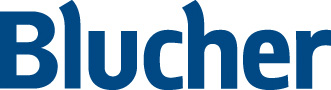 Princípios da Mecânica dos Solos e Fundações para a Construção Civil – Manoel Henrique C. Botelho
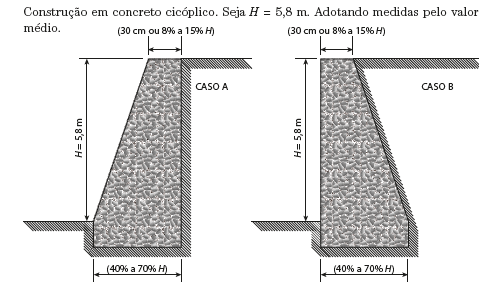 Adicione aqui o Texto
Princípios da Mecânica dos Solos e Fundações para a Construção Civil – Manoel Henrique C. Botelho
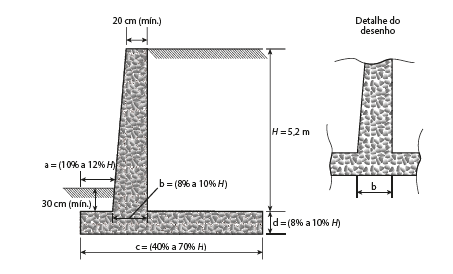 Adicione aqui o Texto
Princípios da Mecânica dos Solos e Fundações para a Construção Civil – Manoel Henrique C. Botelho
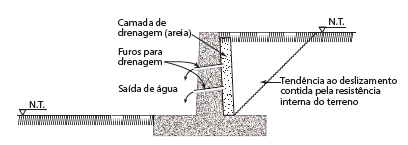 Adicione aqui o Texto
Princípios da Mecânica dos Solos e Fundações para a Construção Civil – Manoel Henrique C. Botelho
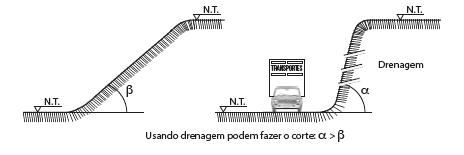 Adicione aqui o Texto
Princípios da Mecânica dos Solos e Fundações para a Construção Civil – Manoel Henrique C. Botelho
Princípios da Mecânica dos Solos
e Fundações para a Construção Civil
2ª Edição
CAPÍTULO 11
Compactação e adensamento de solos: introdução
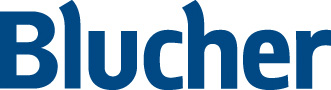 Princípios da Mecânica dos Solos e Fundações para a Construção Civil – Manoel Henrique C. Botelho
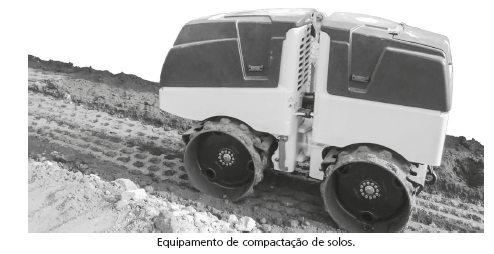 Adicione aqui o Texto
Princípios da Mecânica dos Solos e Fundações para a Construção Civil – Manoel Henrique C. Botelho
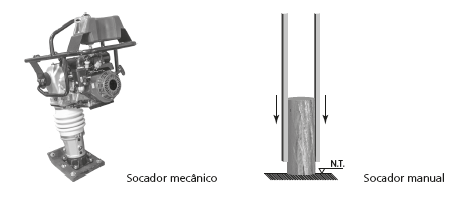 Adicione aqui o Texto
Princípios da Mecânica dos Solos e Fundações para a Construção Civil – Manoel Henrique C. Botelho
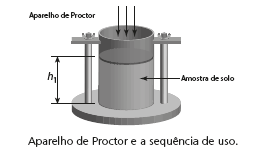 Adicione aqui o Texto
Princípios da Mecânica dos Solos e Fundações para a Construção Civil – Manoel Henrique C. Botelho
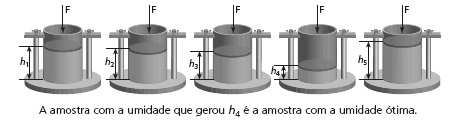 Adicione aqui o Texto
Princípios da Mecânica dos Solos e Fundações para a Construção Civil – Manoel Henrique C. Botelho
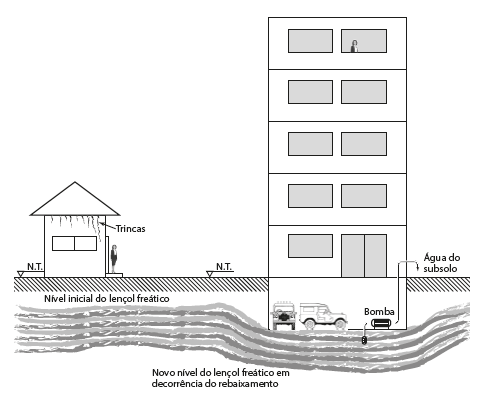 Adicione aqui o Texto
Princípios da Mecânica dos Solos e Fundações para a Construção Civil – Manoel Henrique C. Botelho
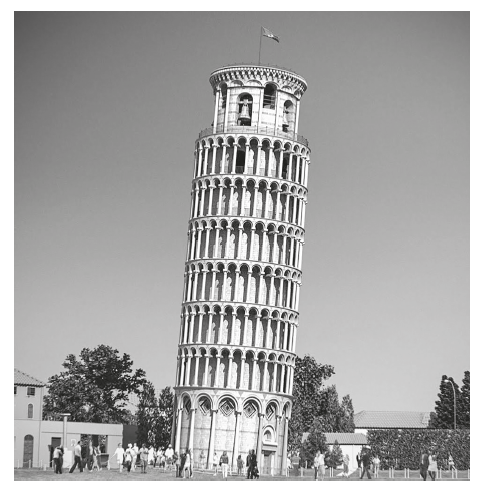 Adicione aqui o Texto
Princípios da Mecânica dos Solos e Fundações para a Construção Civil – Manoel Henrique C. Botelho
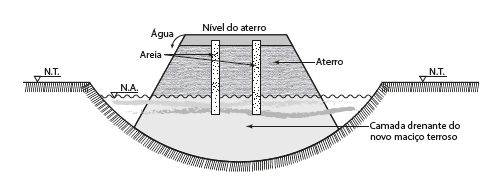 Adicione aqui o Texto
Princípios da Mecânica dos Solos e Fundações para a Construção Civil – Manoel Henrique C. Botelho
Princípios da Mecânica dos Solos
e Fundações para a Construção Civil
2ª Edição
CAPÍTULO 12
Escoramento de valas
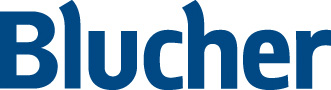 Princípios da Mecânica dos Solos e Fundações para a Construção Civil – Manoel Henrique C. Botelho
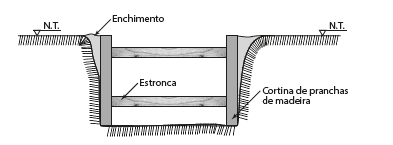 Adicione aqui o Texto
Princípios da Mecânica dos Solos e Fundações para a Construção Civil – Manoel Henrique C. Botelho
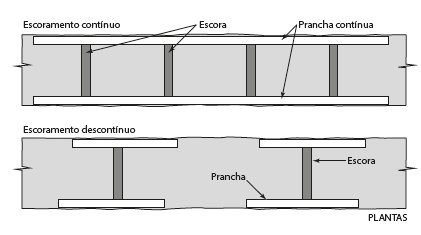 Adicione aqui o Texto
Princípios da Mecânica dos Solos e Fundações para a Construção Civil – Manoel Henrique C. Botelho
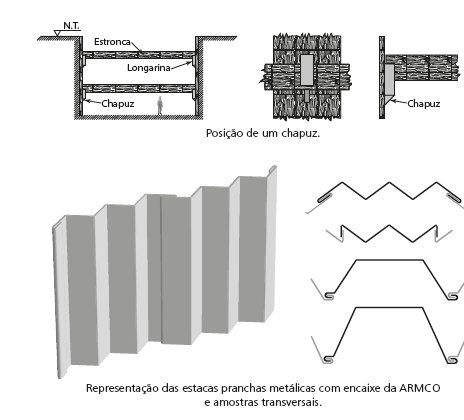 Adicione aqui o Texto
Princípios da Mecânica dos Solos e Fundações para a Construção Civil – Manoel Henrique C. Botelho
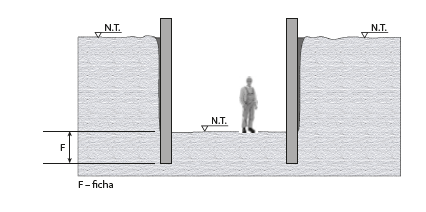 Adicione aqui o Texto
Princípios da Mecânica dos Solos e Fundações para a Construção Civil – Manoel Henrique C. Botelho
Princípios da Mecânica dos Solos
e Fundações para a Construção Civil
2ª Edição
CAPÍTULO 13
Cisalhamento dos solos: coesão e ângulo de atrito interno
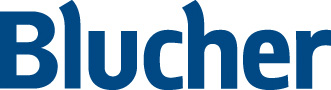 Princípios da Mecânica dos Solos e Fundações para a Construção Civil – Manoel Henrique C. Botelho
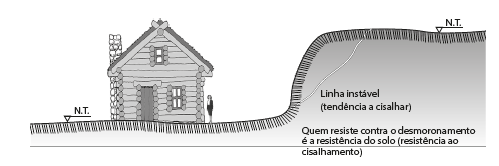 Adicione aqui o Texto
Princípios da Mecânica dos Solos e Fundações para a Construção Civil – Manoel Henrique C. Botelho
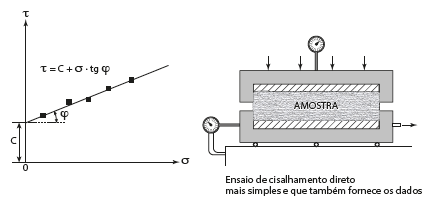 Adicione aqui o Texto
Princípios da Mecânica dos Solos e Fundações para a Construção Civil – Manoel Henrique C. Botelho
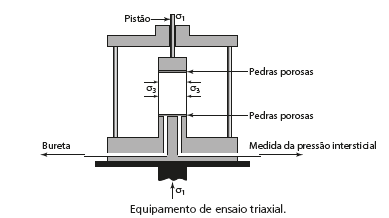 Adicione aqui o Texto
Princípios da Mecânica dos Solos e Fundações para a Construção Civil – Manoel Henrique C. Botelho
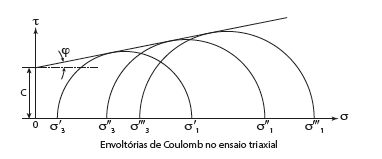 Adicione aqui o Texto
Princípios da Mecânica dos Solos e Fundações para a Construção Civil – Manoel Henrique C. Botelho
Princípios da Mecânica dos Solos
e Fundações para a Construção Civil
2ª Edição
CAPÍTULO 14
Rebaixamento do lençol
freático
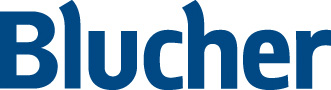 Princípios da Mecânica dos Solos e Fundações para a Construção Civil – Manoel Henrique C. Botelho
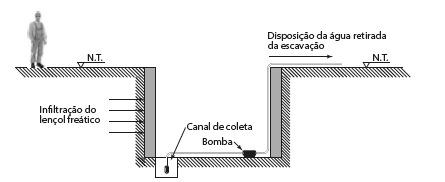 Adicione aqui o Texto
Princípios da Mecânica dos Solos e Fundações para a Construção Civil – Manoel Henrique C. Botelho
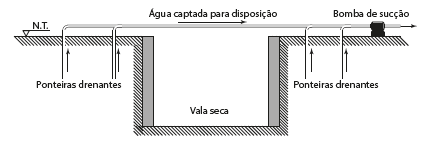 Adicione aqui o Texto
Princípios da Mecânica dos Solos e Fundações para a Construção Civil – Manoel Henrique C. Botelho
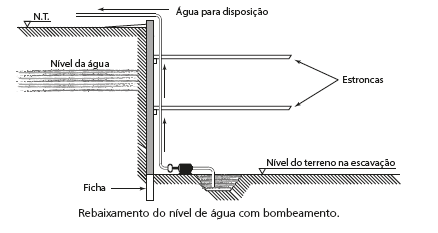 Adicione aqui o Texto
Princípios da Mecânica dos Solos e Fundações para a Construção Civil – Manoel Henrique C. Botelho
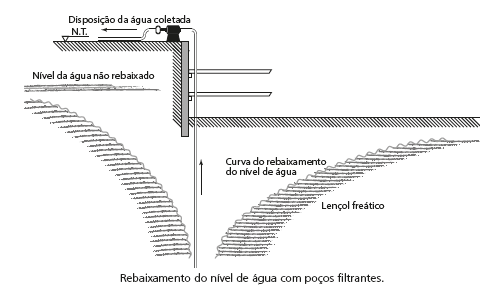 Adicione aqui o Texto
Princípios da Mecânica dos Solos e Fundações para a Construção Civil – Manoel Henrique C. Botelho
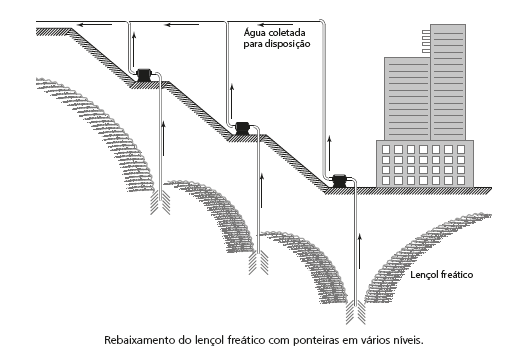 Adicione aqui o Texto
Princípios da Mecânica dos Solos e Fundações para a Construção Civil – Manoel Henrique C. Botelho
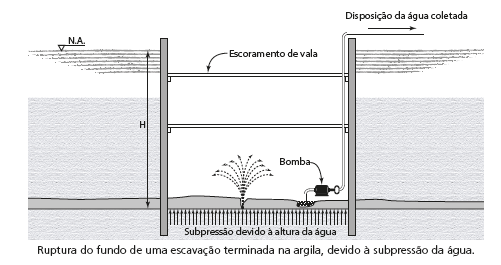 Adicione aqui o Texto
Princípios da Mecânica dos Solos e Fundações para a Construção Civil – Manoel Henrique C. Botelho
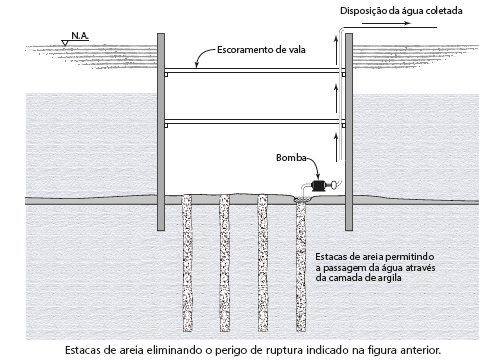 Adicione aqui o Texto
Princípios da Mecânica dos Solos e Fundações para a Construção Civil – Manoel Henrique C. Botelho
Princípios da Mecânica dos Solos
e Fundações para a Construção Civil
2ª Edição
CAPÍTULO 15
Índice CBR para engenharia rodoviária
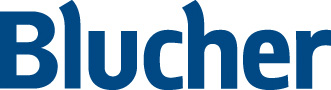 Princípios da Mecânica dos Solos e Fundações para a Construção Civil – Manoel Henrique C. Botelho
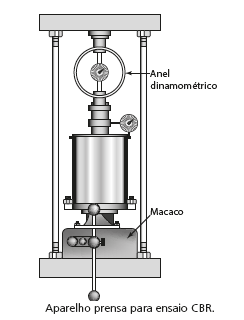 Adicione aqui o Texto
Princípios da Mecânica dos Solos e Fundações para a Construção Civil – Manoel Henrique C. Botelho
Princípios da Mecânica dos Solos
e Fundações para a Construção Civil
2ª Edição
CAPÍTULO 16
Obras estéticas de areia, sempre pouco duráveis
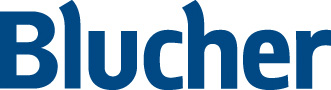 Princípios da Mecânica dos Solos e Fundações para a Construção Civil – Manoel Henrique C. Botelho
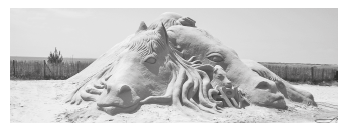 Adicione aqui o Texto
Princípios da Mecânica dos Solos e Fundações para a Construção Civil – Manoel Henrique C. Botelho
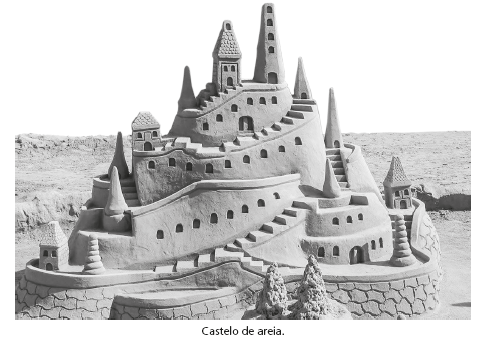 Adicione aqui o Texto
Princípios da Mecânica dos Solos e Fundações para a Construção Civil – Manoel Henrique C. Botelho
Princípios da Mecânica dos Solos
e Fundações para a Construção Civil
2ª Edição
CAPÍTULO 17
Aterros
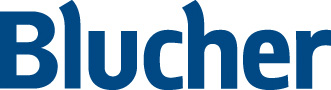 Princípios da Mecânica dos Solos e Fundações para a Construção Civil – Manoel Henrique C. Botelho
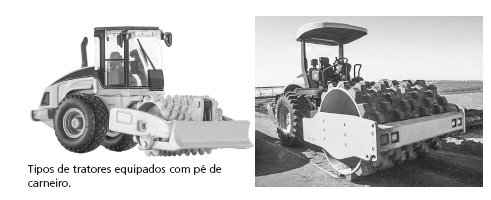 Adicione aqui o Texto
Princípios da Mecânica dos Solos e Fundações para a Construção Civil – Manoel Henrique C. Botelho
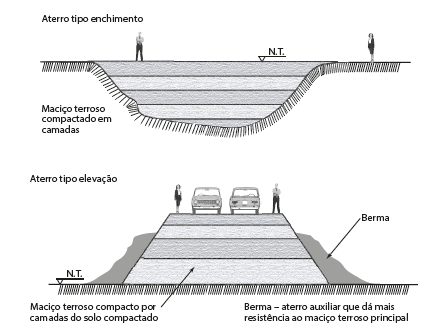 Adicione aqui o Texto
Princípios da Mecânica dos Solos e Fundações para a Construção Civil – Manoel Henrique C. Botelho
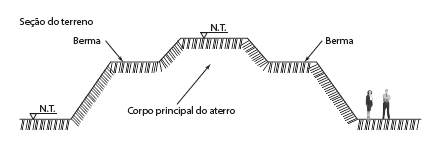 Adicione aqui o Texto
Princípios da Mecânica dos Solos e Fundações para a Construção Civil – Manoel Henrique C. Botelho
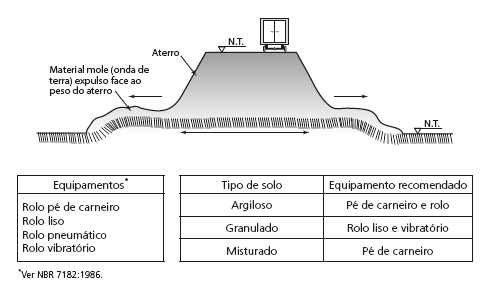 Adicione aqui o Texto
Princípios da Mecânica dos Solos e Fundações para a Construção Civil – Manoel Henrique C. Botelho
Princípios da Mecânica dos Solos
e Fundações para a Construção Civil
2ª Edição
CAPÍTULO 18
Fundações: filosofias e tipos
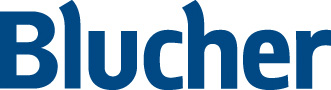 Princípios da Mecânica dos Solos e Fundações para a Construção Civil – Manoel Henrique C. Botelho
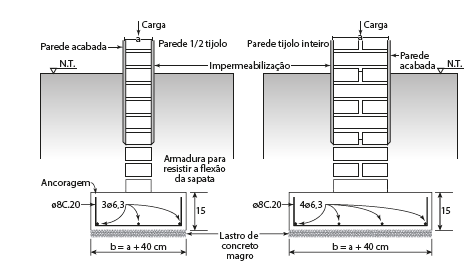 Adicione aqui o Texto
Princípios da Mecânica dos Solos e Fundações para a Construção Civil – Manoel Henrique C. Botelho
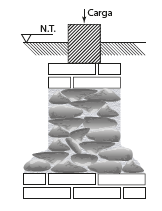 Adicione aqui o Texto
Princípios da Mecânica dos Solos e Fundações para a Construção Civil – Manoel Henrique C. Botelho
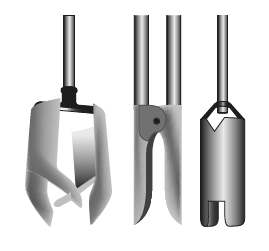 Adicione aqui o Texto
Princípios da Mecânica dos Solos e Fundações para a Construção Civil – Manoel Henrique C. Botelho
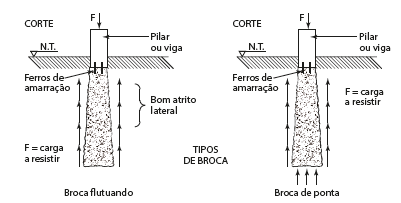 Adicione aqui o Texto
Princípios da Mecânica dos Solos e Fundações para a Construção Civil – Manoel Henrique C. Botelho
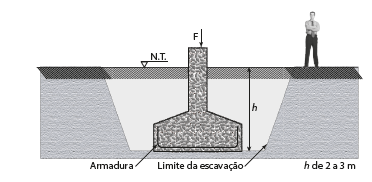 Adicione aqui o Texto
Princípios da Mecânica dos Solos e Fundações para a Construção Civil – Manoel Henrique C. Botelho
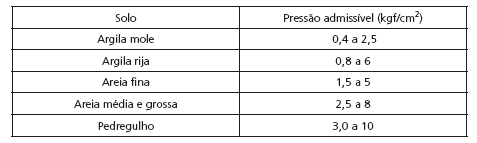 Adicione aqui o Texto
Princípios da Mecânica dos Solos e Fundações para a Construção Civil – Manoel Henrique C. Botelho
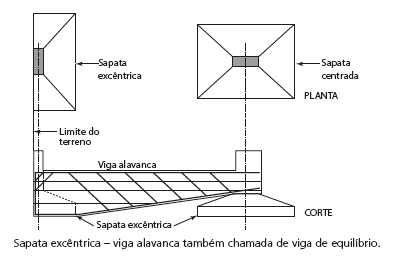 Adicione aqui o Texto
Princípios da Mecânica dos Solos e Fundações para a Construção Civil – Manoel Henrique C. Botelho
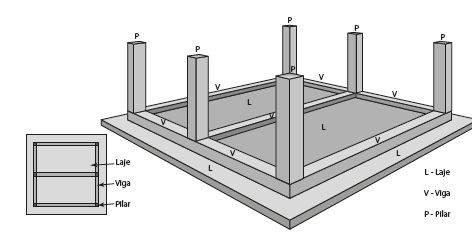 Adicione aqui o Texto
Princípios da Mecânica dos Solos e Fundações para a Construção Civil – Manoel Henrique C. Botelho
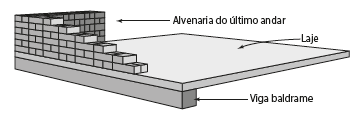 Adicione aqui o Texto
Princípios da Mecânica dos Solos e Fundações para a Construção Civil – Manoel Henrique C. Botelho
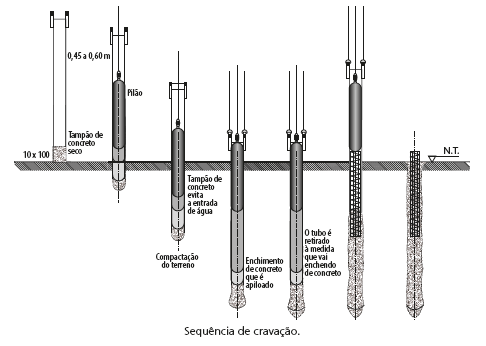 Adicione aqui o Texto
Princípios da Mecânica dos Solos e Fundações para a Construção Civil – Manoel Henrique C. Botelho
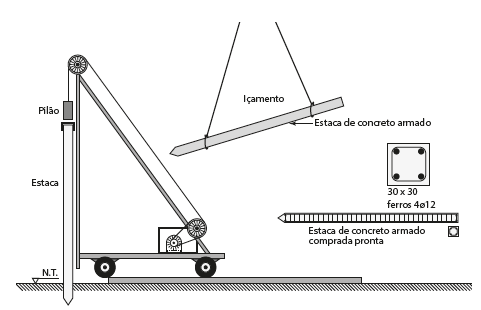 Adicione aqui o Texto
Princípios da Mecânica dos Solos e Fundações para a Construção Civil – Manoel Henrique C. Botelho
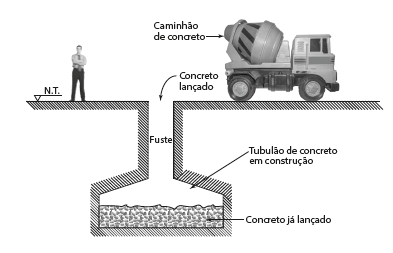 Adicione aqui o Texto
Princípios da Mecânica dos Solos e Fundações para a Construção Civil – Manoel Henrique C. Botelho
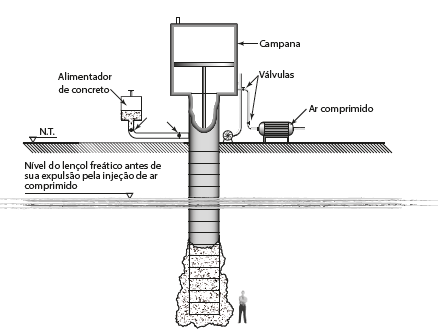 Adicione aqui o Texto
Princípios da Mecânica dos Solos e Fundações para a Construção Civil – Manoel Henrique C. Botelho
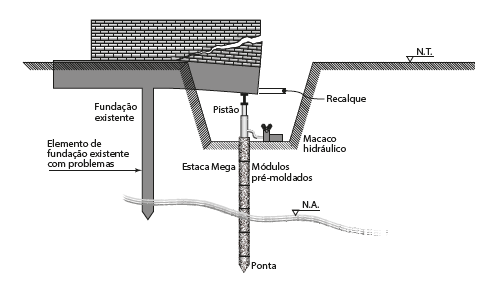 Adicione aqui o Texto
Princípios da Mecânica dos Solos e Fundações para a Construção Civil – Manoel Henrique C. Botelho
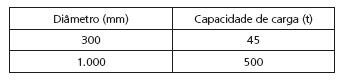 Adicione aqui o Texto
Princípios da Mecânica dos Solos e Fundações para a Construção Civil – Manoel Henrique C. Botelho
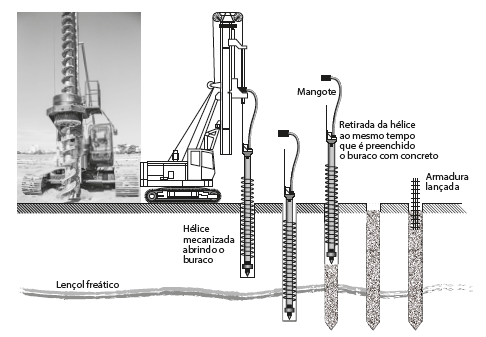 Adicione aqui o Texto
Princípios da Mecânica dos Solos e Fundações para a Construção Civil – Manoel Henrique C. Botelho
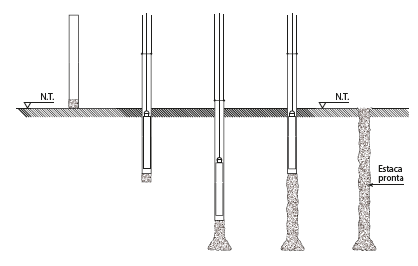 Adicione aqui o Texto
Princípios da Mecânica dos Solos e Fundações para a Construção Civil – Manoel Henrique C. Botelho
Princípios da Mecânica dos Solos
e Fundações para a Construção Civil
2ª Edição
CAPÍTULO 19
Estimando a carga admissível de fundações rasas (sapatas) e alguns tipos de fundação por estacas: fórmulas estáticas e fórmulas dinâmicas de previsão da capacidade de carga das fundações
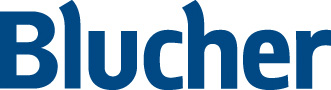 Princípios da Mecânica dos Solos e Fundações para a Construção Civil – Manoel Henrique C. Botelho
Princípios da Mecânica dos Solos
e Fundações para a Construção Civil
2ª Edição
CAPÍTULO 20
Recalques (afundamento do solo e da fundação): o temido recalque diferencial
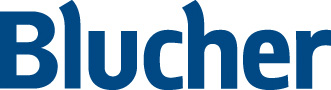 Princípios da Mecânica dos Solos e Fundações para a Construção Civil – Manoel Henrique C. Botelho
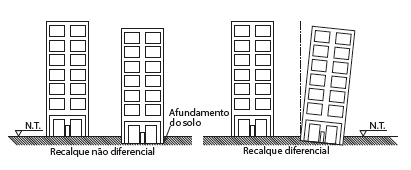 Adicione aqui o Texto
Princípios da Mecânica dos Solos e Fundações para a Construção Civil – Manoel Henrique C. Botelho
Princípios da Mecânica dos Solos
e Fundações para a Construção Civil
2ª Edição
CAPÍTULO 21
As fundações de um novo prédio prejudicando as fundações de um prédio já existente: o bulbo das pressões
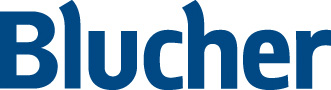 Princípios da Mecânica dos Solos e Fundações para a Construção Civil – Manoel Henrique C. Botelho
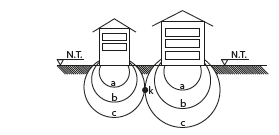 Adicione aqui o Texto
Princípios da Mecânica dos Solos e Fundações para a Construção Civil – Manoel Henrique C. Botelho
Princípios da Mecânica dos Solos
e Fundações para a Construção Civil
2ª Edição
CAPÍTULO 22
A água, a maior inimiga da 
estabilidade das obras de terra
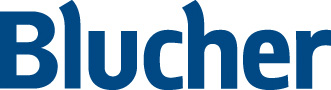 Princípios da Mecânica dos Solos e Fundações para a Construção Civil – Manoel Henrique C. Botelho
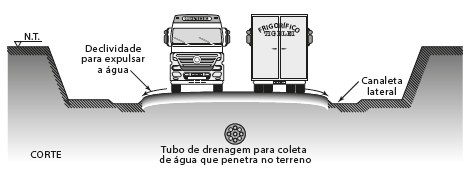 Adicione aqui o Texto
Princípios da Mecânica dos Solos e Fundações para a Construção Civil – Manoel Henrique C. Botelho
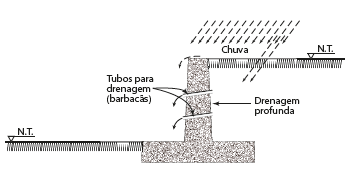 Adicione aqui o Texto
Princípios da Mecânica dos Solos e Fundações para a Construção Civil – Manoel Henrique C. Botelho
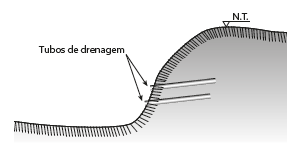 Adicione aqui o Texto
Princípios da Mecânica dos Solos e Fundações para a Construção Civil – Manoel Henrique C. Botelho
Princípios da Mecânica dos Solos
e Fundações para a Construção Civil
2ª Edição
CAPÍTULO 23
Entendendo uma barragem de terra: o caso da barragem de Orós, CE
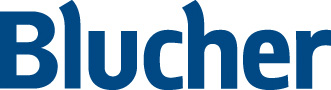 Princípios da Mecânica dos Solos e Fundações para a Construção Civil – Manoel Henrique C. Botelho
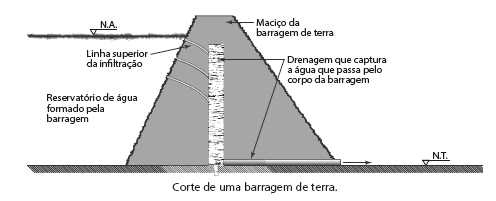 Adicione aqui o Texto
Princípios da Mecânica dos Solos e Fundações para a Construção Civil – Manoel Henrique C. Botelho
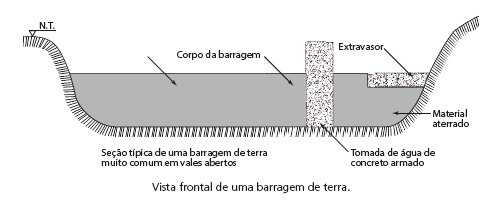 Adicione aqui o Texto
Princípios da Mecânica dos Solos e Fundações para a Construção Civil – Manoel Henrique C. Botelho
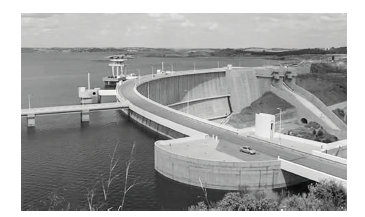 Adicione aqui o Texto
Princípios da Mecânica dos Solos e Fundações para a Construção Civil – Manoel Henrique C. Botelho
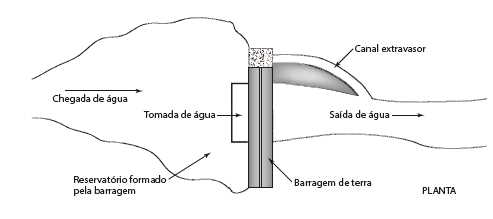 Adicione aqui o Texto
Princípios da Mecânica dos Solos e Fundações para a Construção Civil – Manoel Henrique C. Botelho
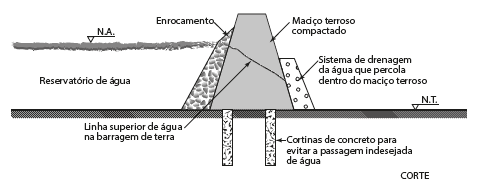 Adicione aqui o Texto
Princípios da Mecânica dos Solos e Fundações para a Construção Civil – Manoel Henrique C. Botelho
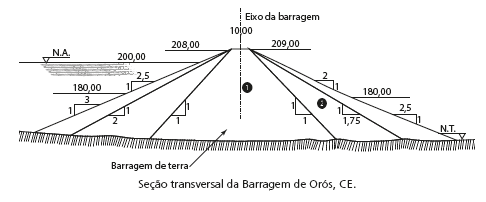 Adicione aqui o Texto
Princípios da Mecânica dos Solos e Fundações para a Construção Civil – Manoel Henrique C. Botelho
Princípios da Mecânica dos Solos
e Fundações para a Construção Civil
2ª Edição
CAPÍTULO 24
Ângulos de corte de talude de terrenos. Aula de ênfase. Ângulo de atrito interno
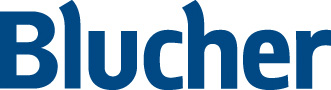 Princípios da Mecânica dos Solos e Fundações para a Construção Civil – Manoel Henrique C. Botelho
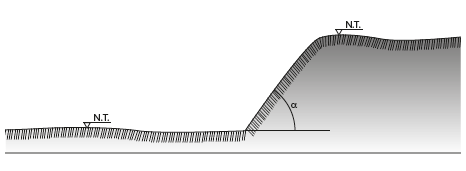 Adicione aqui o Texto
Princípios da Mecânica dos Solos e Fundações para a Construção Civil – Manoel Henrique C. Botelho
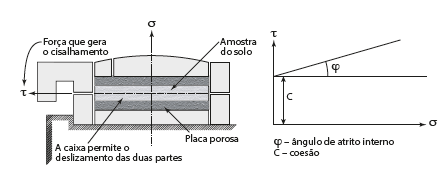 Adicione aqui o Texto
Princípios da Mecânica dos Solos e Fundações para a Construção Civil – Manoel Henrique C. Botelho
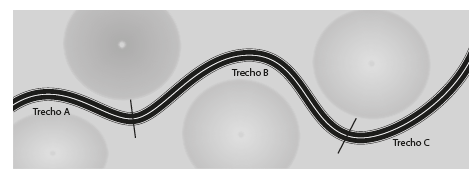 Adicione aqui o Texto
Princípios da Mecânica dos Solos e Fundações para a Construção Civil – Manoel Henrique C. Botelho
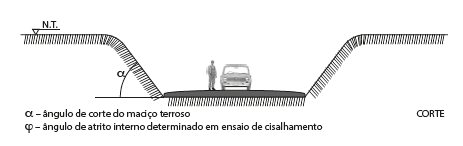 Adicione aqui o Texto
Princípios da Mecânica dos Solos e Fundações para a Construção Civil – Manoel Henrique C. Botelho
Princípios da Mecânica dos Solos
e Fundações para a Construção Civil
2ª Edição
CAPÍTULO 25
A capilaridade nos solos e seus danos 
às construções civis
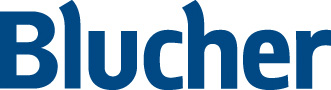 Princípios da Mecânica dos Solos e Fundações para a Construção Civil – Manoel Henrique C. Botelho
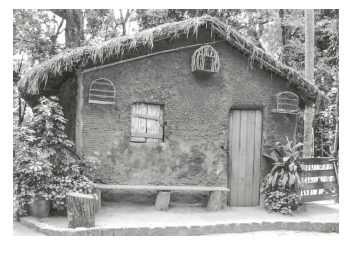 Adicione aqui o Texto
Princípios da Mecânica dos Solos e Fundações para a Construção Civil – Manoel Henrique C. Botelho
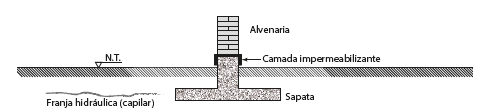 Adicione aqui o Texto
Princípios da Mecânica dos Solos e Fundações para a Construção Civil – Manoel Henrique C. Botelho
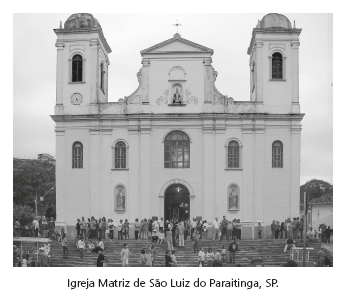 Adicione aqui o Texto
Princípios da Mecânica dos Solos e Fundações para a Construção Civil – Manoel Henrique C. Botelho
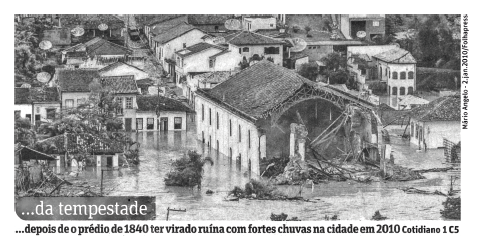 Adicione aqui o Texto
Princípios da Mecânica dos Solos e Fundações para a Construção Civil – Manoel Henrique C. Botelho
Princípios da Mecânica dos Solos
e Fundações para a Construção Civil
2ª Edição
CAPÍTULO 26
Entendendo as provas de carga
nas fundações
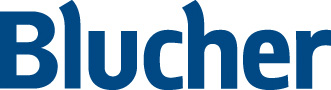 Princípios da Mecânica dos Solos e Fundações para a Construção Civil – Manoel Henrique C. Botelho
Princípios da Mecânica dos Solos
e Fundações para a Construção Civil
2ª Edição
CAPÍTULO 27
Um caso histórico de reforço de fundações em São Paulo usando
o congelamento do solo
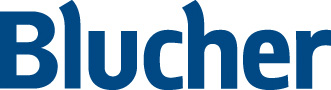 Princípios da Mecânica dos Solos e Fundações para a Construção Civil – Manoel Henrique C. Botelho
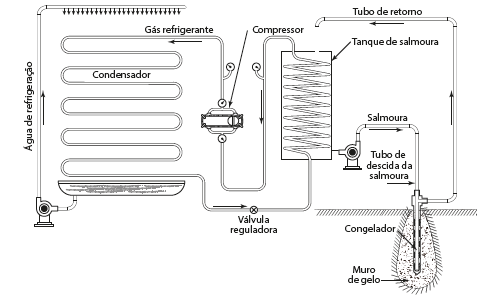 Adicione aqui o Texto
Princípios da Mecânica dos Solos e Fundações para a Construção Civil – Manoel Henrique C. Botelho
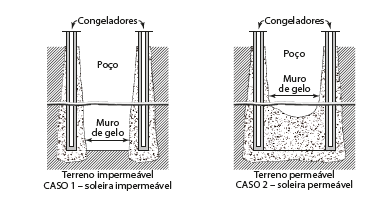 Adicione aqui o Texto
Princípios da Mecânica dos Solos e Fundações para a Construção Civil – Manoel Henrique C. Botelho
Princípios da Mecânica dos Solos
e Fundações para a Construção Civil
2ª Edição
CAPÍTULO 28
Movimento de terra e o meio
ambiente: apresentação de um
caso real de implantações de um conjunto de estradas
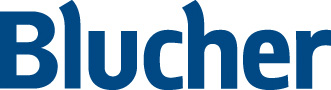 Princípios da Mecânica dos Solos e Fundações para a Construção Civil – Manoel Henrique C. Botelho
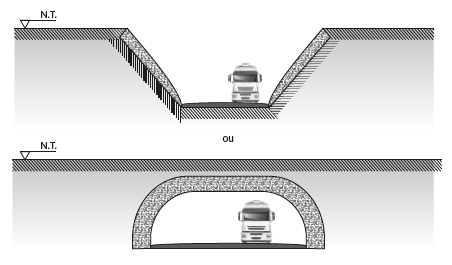 Adicione aqui o Texto
Princípios da Mecânica dos Solos e Fundações para a Construção Civil – Manoel Henrique C. Botelho
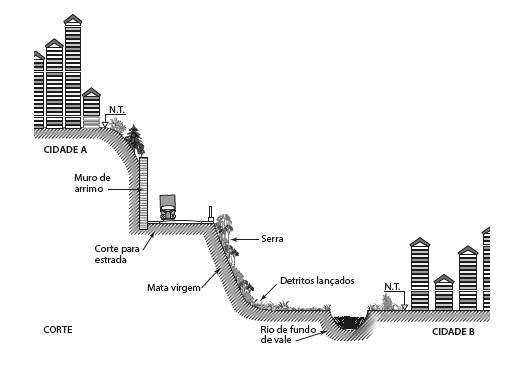 Adicione aqui o Texto
Princípios da Mecânica dos Solos e Fundações para a Construção Civil – Manoel Henrique C. Botelho
Princípios da Mecânica dos Solos
e Fundações para a Construção Civil
2ª Edição
CAPÍTULO 29
Dados de capacidade de cargas em sistemas de estaqueamento: 
limites do SPT
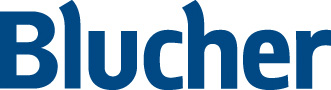 Princípios da Mecânica dos Solos e Fundações para a Construção Civil – Manoel Henrique C. Botelho
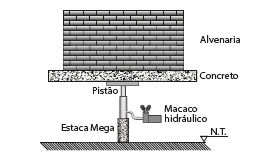 Adicione aqui o Texto
Princípios da Mecânica dos Solos e Fundações para a Construção Civil – Manoel Henrique C. Botelho
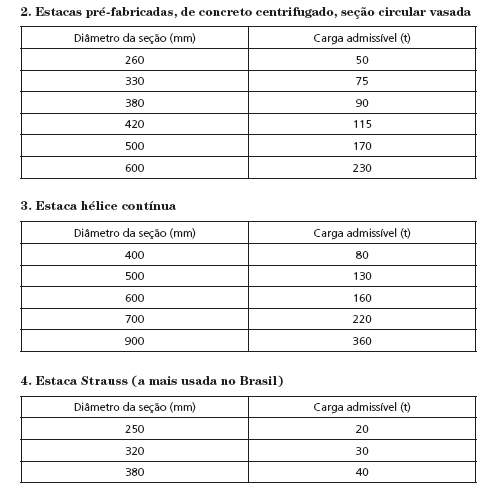 Adicione aqui o Texto
Princípios da Mecânica dos Solos e Fundações para a Construção Civil – Manoel Henrique C. Botelho
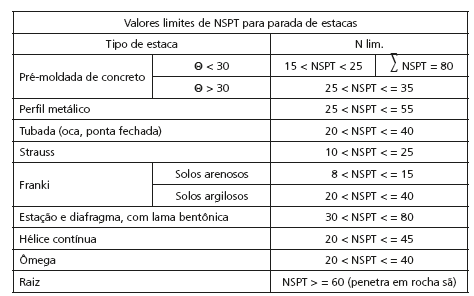 Adicione aqui o Texto
Princípios da Mecânica dos Solos e Fundações para a Construção Civil – Manoel Henrique C. Botelho
Princípios da Mecânica dos Solos
e Fundações para a Construção Civil
2ª Edição
CAPÍTULO 30
Amplitude de serviços de engenharia de fundações e obras correlatas
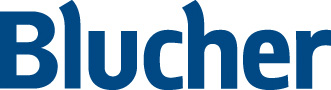 Princípios da Mecânica dos Solos e Fundações para a Construção Civil – Manoel Henrique C. Botelho
Princípios da Mecânica dos Solos
e Fundações para a Construção Civil
2ª Edição
CAPÍTULO 31
Sondagens geotécnicas prévias à definição do empreendimento: 
devemos fazer?
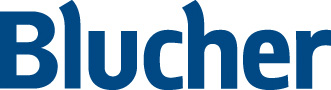 Princípios da Mecânica dos Solos e Fundações para a Construção Civil – Manoel Henrique C. Botelho
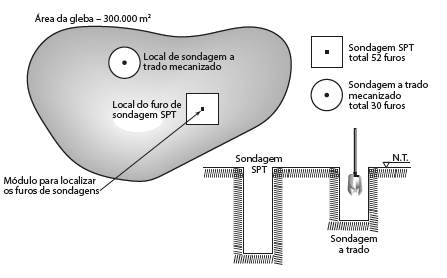 Adicione aqui o Texto
Princípios da Mecânica dos Solos e Fundações para a Construção Civil – Manoel Henrique C. Botelho
Princípios da Mecânica dos Solos
e Fundações para a Construção Civil
2ª Edição
CAPÍTULO 32
Tabela de testes de campo e exames laboratoriais mais usados em obras atuais de mecânica dos solos e fundações
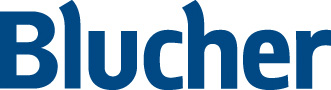 Princípios da Mecânica dos Solos e Fundações para a Construção Civil – Manoel Henrique C. Botelho
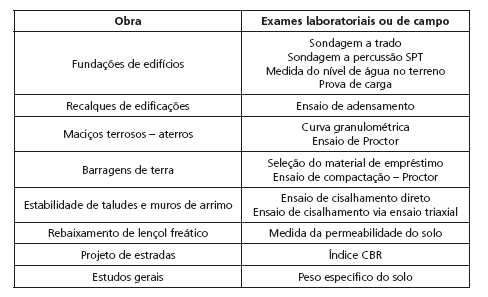 Adicione aqui o Texto
Princípios da Mecânica dos Solos e Fundações para a Construção Civil – Manoel Henrique C. Botelho
Princípios da Mecânica dos Solos
e Fundações para a Construção Civil
2ª Edição
CAPÍTULO 33
Casos interessantes de mecânica dos solos e fundações
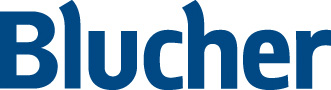 Princípios da Mecânica dos Solos e Fundações para a Construção Civil – Manoel Henrique C. Botelho
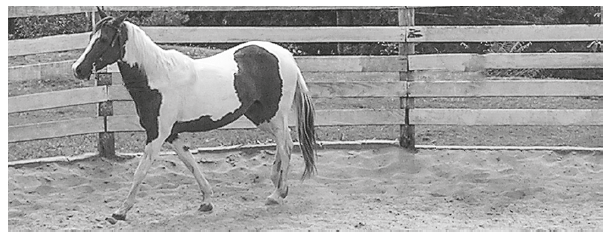 Adicione aqui o Texto
Princípios da Mecânica dos Solos e Fundações para a Construção Civil – Manoel Henrique C. Botelho
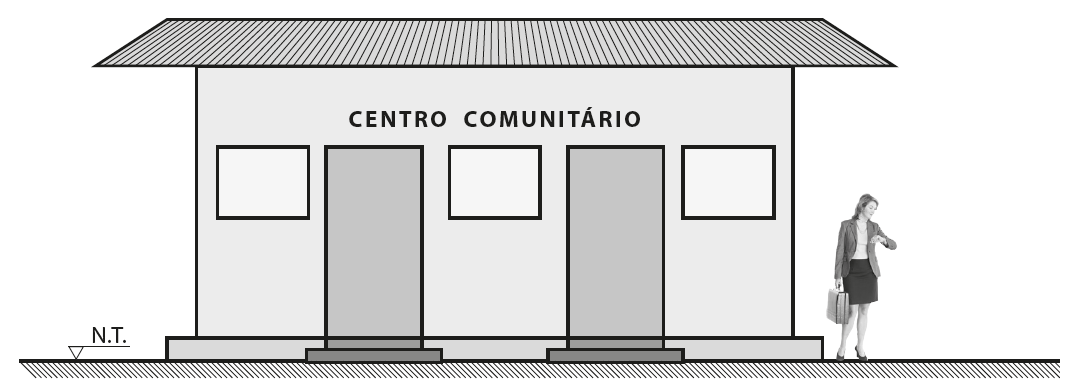 Adicione aqui o Texto
Princípios da Mecânica dos Solos e Fundações para a Construção Civil – Manoel Henrique C. Botelho
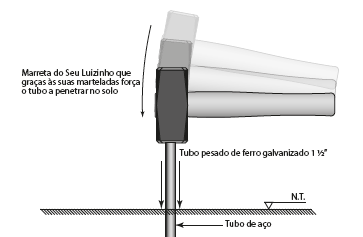 Adicione aqui o Texto
Princípios da Mecânica dos Solos e Fundações para a Construção Civil – Manoel Henrique C. Botelho
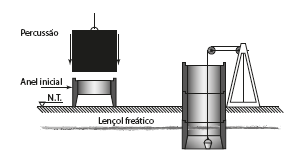 Adicione aqui o Texto
Princípios da Mecânica dos Solos e Fundações para a Construção Civil – Manoel Henrique C. Botelho
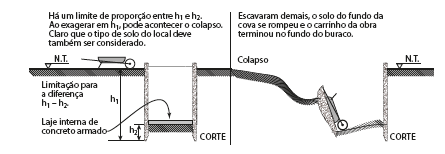 Adicione aqui o Texto
Princípios da Mecânica dos Solos e Fundações para a Construção Civil – Manoel Henrique C. Botelho
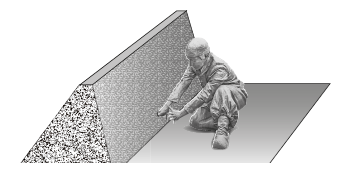 Adicione aqui o Texto
Princípios da Mecânica dos Solos e Fundações para a Construção Civil – Manoel Henrique C. Botelho
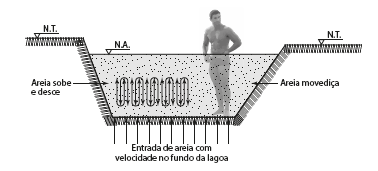 Adicione aqui o Texto
Princípios da Mecânica dos Solos e Fundações para a Construção Civil – Manoel Henrique C. Botelho
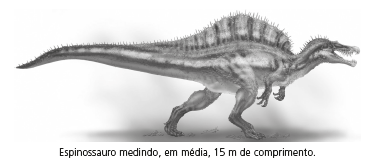 Adicione aqui o Texto
Princípios da Mecânica dos Solos e Fundações para a Construção Civil – Manoel Henrique C. Botelho
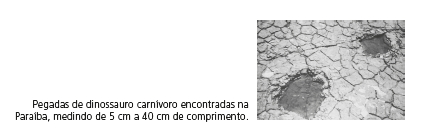 Adicione aqui o Texto
Princípios da Mecânica dos Solos e Fundações para a Construção Civil – Manoel Henrique C. Botelho
Princípios da Mecânica dos Solos
e Fundações para a Construção Civil
2ª Edição
CAPÍTULO 34
Entendendo as funções das normas técnicas: obrigatoriedade de uso
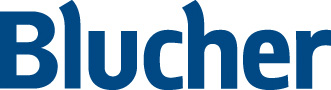 Princípios da Mecânica dos Solos e Fundações para a Construção Civil – Manoel Henrique C. Botelho
Princípios da Mecânica dos Solos
e Fundações para a Construção Civil
2ª Edição
CAPÍTULO 35
Entendendo as funções das normas técnicas: obrigatoriedade de uso
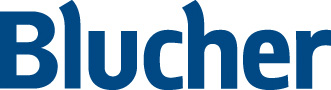 Princípios da Mecânica dos Solos e Fundações para a Construção Civil – Manoel Henrique C. Botelho
Princípios da Mecânica dos Solos
e Fundações para a Construção Civil
2ª Edição
CAPÍTULO 36
Folha de resumo de
construções
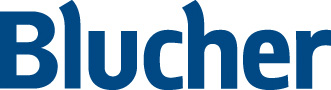 Princípios da Mecânica dos Solos e Fundações para a Construção Civil – Manoel Henrique C. Botelho
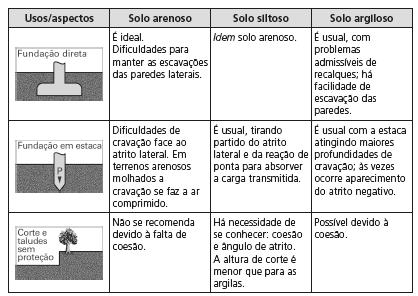 Adicione aqui o Texto
Princípios da Mecânica dos Solos e Fundações para a Construção Civil – Manoel Henrique C. Botelho
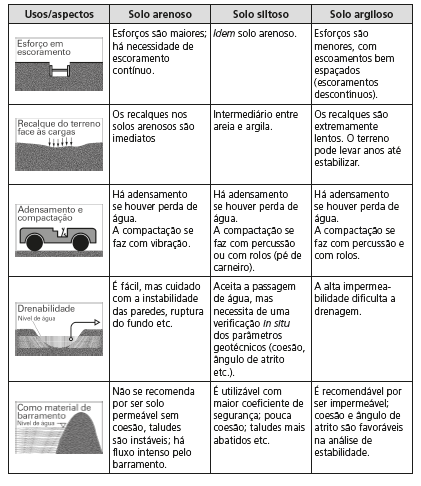 Adicione aqui o Texto
Princípios da Mecânica dos Solos e Fundações para a Construção Civil – Manoel Henrique C. Botelho
Princípios da Mecânica dos Solos
e Fundações para a Construção Civil
2ª Edição
CAPÍTULO 37
Conversão de unidades de medida mais usadas na Mecânica dos Solos e na Engenharia de Fundações
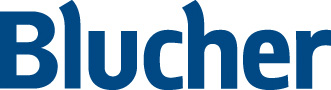 Princípios da Mecânica dos Solos e Fundações para a Construção Civil – Manoel Henrique C. Botelho
Princípios da Mecânica dos Solos
e Fundações para a Construção Civil 
2ª Edição
PARTE II
APLICAÇÕES PRÁTICAS
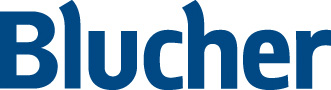 Princípios da Mecânica dos Solos e Fundações para a Construção Civil – Manoel Henrique C. Botelho
Princípios da Mecânica dos Solos
e Fundações para a Construção Civil
2ª Edição
CAPÍTULO 38
In hoc signo vinces: com estas folhas você entenderá o texto com maior facilidade
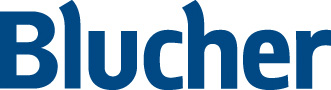 Princípios da Mecânica dos Solos e Fundações para a Construção Civil – Manoel Henrique C. Botelho
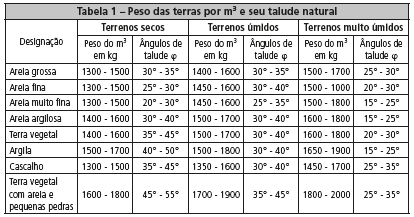 Adicione aqui o Texto
Princípios da Mecânica dos Solos e Fundações para a Construção Civil – Manoel Henrique C. Botelho
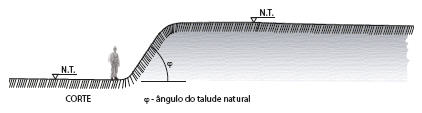 Adicione aqui o Texto
Princípios da Mecânica dos Solos e Fundações para a Construção Civil – Manoel Henrique C. Botelho
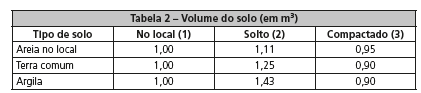 Adicione aqui o Texto
Princípios da Mecânica dos Solos e Fundações para a Construção Civil – Manoel Henrique C. Botelho
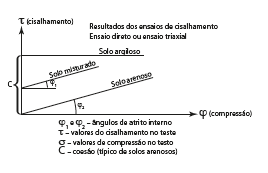 Adicione aqui o Texto
Princípios da Mecânica dos Solos e Fundações para a Construção Civil – Manoel Henrique C. Botelho
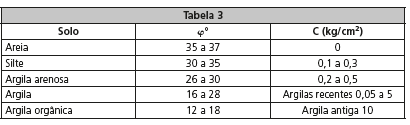 Adicione aqui o Texto
Princípios da Mecânica dos Solos e Fundações para a Construção Civil – Manoel Henrique C. Botelho
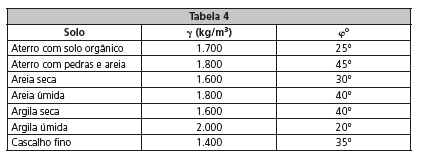 Adicione aqui o Texto
Princípios da Mecânica dos Solos e Fundações para a Construção Civil – Manoel Henrique C. Botelho
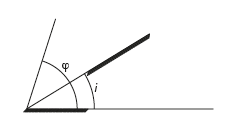 Adicione aqui o Texto
Princípios da Mecânica dos Solos e Fundações para a Construção Civil – Manoel Henrique C. Botelho
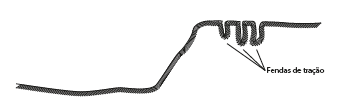 Adicione aqui o Texto
Princípios da Mecânica dos Solos e Fundações para a Construção Civil – Manoel Henrique C. Botelho
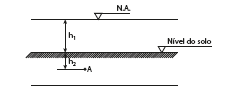 Adicione aqui o Texto
Princípios da Mecânica dos Solos e Fundações para a Construção Civil – Manoel Henrique C. Botelho
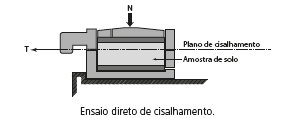 Adicione aqui o Texto
Princípios da Mecânica dos Solos e Fundações para a Construção Civil – Manoel Henrique C. Botelho
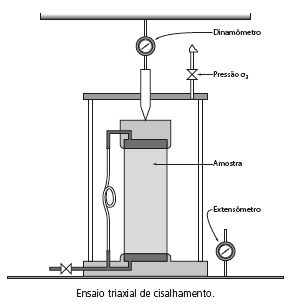 Adicione aqui o Texto
Princípios da Mecânica dos Solos e Fundações para a Construção Civil – Manoel Henrique C. Botelho
Princípios da Mecânica dos Solos
e Fundações para a Construção Civil
2ª Edição
CAPÍTULO 39
Tipos de empuxo: empuxo ativo,
empuxo em repouso e empuxo
passivo, que, do ponto de vista didático, deveria se chamar empuxo reativo
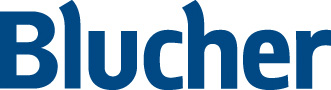 Princípios da Mecânica dos Solos e Fundações para a Construção Civil – Manoel Henrique C. Botelho
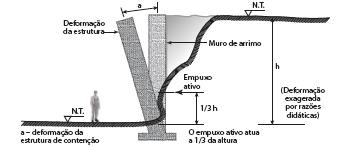 Adicione aqui o Texto
Princípios da Mecânica dos Solos e Fundações para a Construção Civil – Manoel Henrique C. Botelho
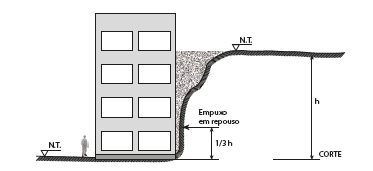 Adicione aqui o Texto
Princípios da Mecânica dos Solos e Fundações para a Construção Civil – Manoel Henrique C. Botelho
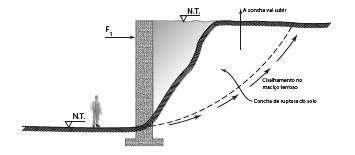 Adicione aqui o Texto
Princípios da Mecânica dos Solos e Fundações para a Construção Civil – Manoel Henrique C. Botelho
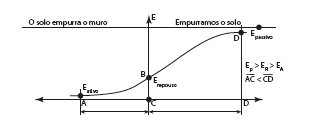 Adicione aqui o Texto
Princípios da Mecânica dos Solos e Fundações para a Construção Civil – Manoel Henrique C. Botelho
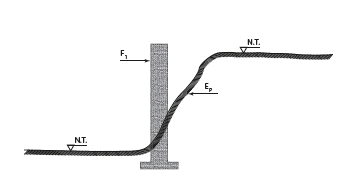 Adicione aqui o Texto
Princípios da Mecânica dos Solos e Fundações para a Construção Civil – Manoel Henrique C. Botelho
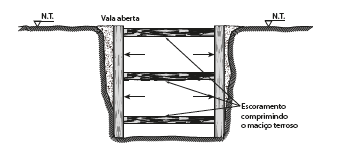 Adicione aqui o Texto
Princípios da Mecânica dos Solos e Fundações para a Construção Civil – Manoel Henrique C. Botelho
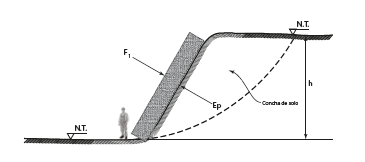 Adicione aqui o Texto
Princípios da Mecânica dos Solos e Fundações para a Construção Civil – Manoel Henrique C. Botelho
Princípios da Mecânica dos Solos
e Fundações para a Construção Civil
2ª Edição
CAPÍTULO 40
Tipos de muros de arrimo
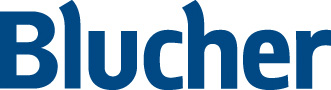 Princípios da Mecânica dos Solos e Fundações para a Construção Civil – Manoel Henrique C. Botelho
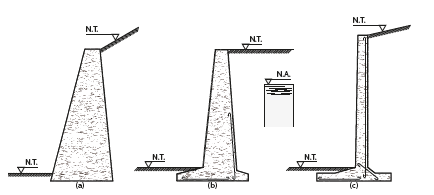 Adicione aqui o Texto
Princípios da Mecânica dos Solos e Fundações para a Construção Civil – Manoel Henrique C. Botelho
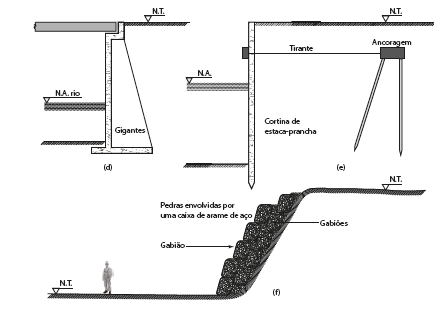 Adicione aqui o Texto
Princípios da Mecânica dos Solos e Fundações para a Construção Civil – Manoel Henrique C. Botelho
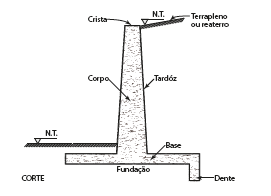 Adicione aqui o Texto
Princípios da Mecânica dos Solos e Fundações para a Construção Civil – Manoel Henrique C. Botelho
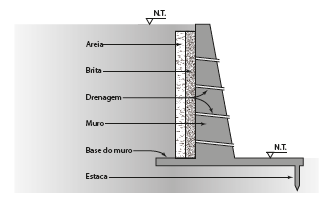 Adicione aqui o Texto
Princípios da Mecânica dos Solos e Fundações para a Construção Civil – Manoel Henrique C. Botelho
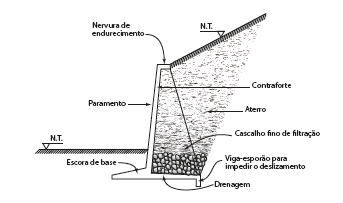 Adicione aqui o Texto
Princípios da Mecânica dos Solos e Fundações para a Construção Civil – Manoel Henrique C. Botelho
Princípios da Mecânica dos Solos
e Fundações para a Construção Civil
2ª Edição
CAPÍTULO 41
Muros de arrimo
mais famosos
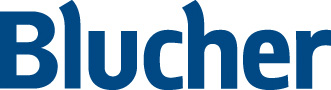 Princípios da Mecânica dos Solos e Fundações para a Construção Civil – Manoel Henrique C. Botelho
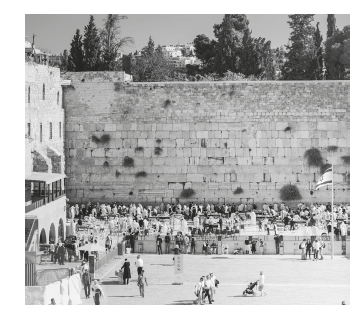 Adicione aqui o Texto
Princípios da Mecânica dos Solos e Fundações para a Construção Civil – Manoel Henrique C. Botelho
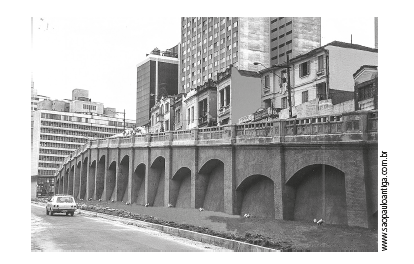 Adicione aqui o Texto
Princípios da Mecânica dos Solos e Fundações para a Construção Civil – Manoel Henrique C. Botelho
Princípios da Mecânica dos Solos
e Fundações para a Construção Civil
2ª Edição
CAPÍTULO 42
A questão do teste de cisalhamento e da determinação do ângulo de atrito interno dos solos
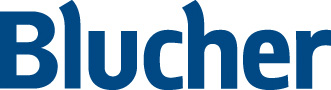 Princípios da Mecânica dos Solos e Fundações para a Construção Civil – Manoel Henrique C. Botelho
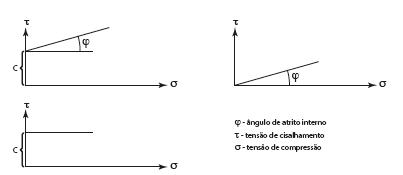 Adicione aqui o Texto
Princípios da Mecânica dos Solos e Fundações para a Construção Civil – Manoel Henrique C. Botelho
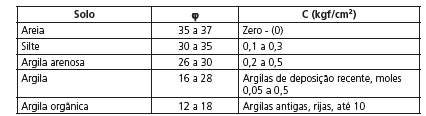 Adicione aqui o Texto
Princípios da Mecânica dos Solos e Fundações para a Construção Civil – Manoel Henrique C. Botelho
Princípios da Mecânica dos Solos
e Fundações para a Construção Civil
2ª Edição
CAPÍTULO 43
Cálculos numéricos de exemplos de
empuxo ativo, empuxo em repouso
e o misterioso empuxo passivo (que, didaticamente falando, deveria se chamar empuxo reativo)
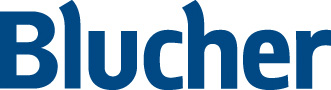 Princípios da Mecânica dos Solos e Fundações para a Construção Civil – Manoel Henrique C. Botelho
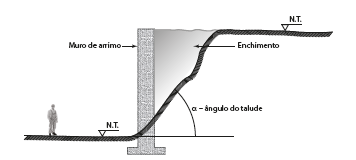 Adicione aqui o Texto
Princípios da Mecânica dos Solos e Fundações para a Construção Civil – Manoel Henrique C. Botelho
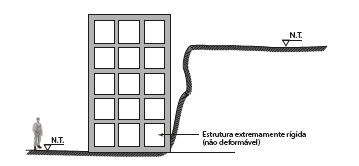 Adicione aqui o Texto
Princípios da Mecânica dos Solos e Fundações para a Construção Civil – Manoel Henrique C. Botelho
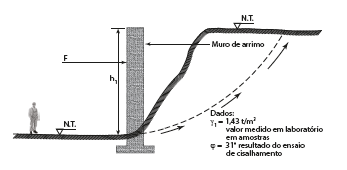 Adicione aqui o Texto
Princípios da Mecânica dos Solos e Fundações para a Construção Civil – Manoel Henrique C. Botelho
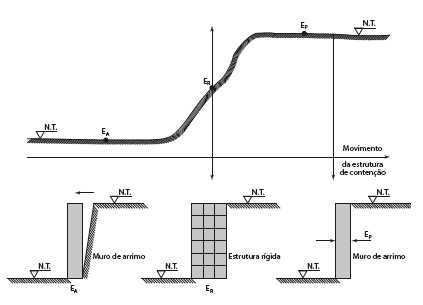 Adicione aqui o Texto
Princípios da Mecânica dos Solos e Fundações para a Construção Civil – Manoel Henrique C. Botelho
Princípios da Mecânica dos Solos
e Fundações para a Construção Civil
2ª Edição
CAPÍTULO 44 
Apresentação preliminar sobre equipamentos utilizados em obras de terra
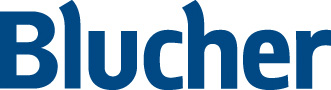 Princípios da Mecânica dos Solos e Fundações para a Construção Civil – Manoel Henrique C. Botelho
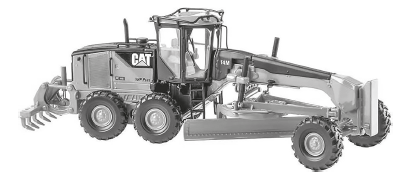 Adicione aqui o Texto
Princípios da Mecânica dos Solos e Fundações para a Construção Civil – Manoel Henrique C. Botelho
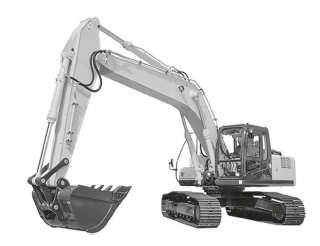 Adicione aqui o Texto
Princípios da Mecânica dos Solos e Fundações para a Construção Civil – Manoel Henrique C. Botelho
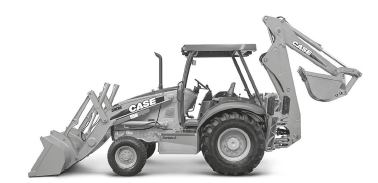 Adicione aqui o Texto
Princípios da Mecânica dos Solos e Fundações para a Construção Civil – Manoel Henrique C. Botelho
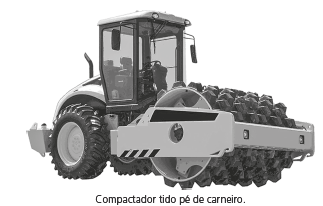 Adicione aqui o Texto
Princípios da Mecânica dos Solos e Fundações para a Construção Civil – Manoel Henrique C. Botelho
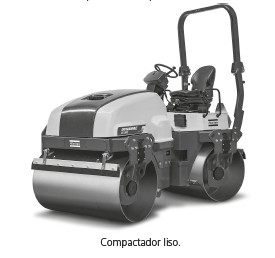 Adicione aqui o Texto
Princípios da Mecânica dos Solos e Fundações para a Construção Civil – Manoel Henrique C. Botelho
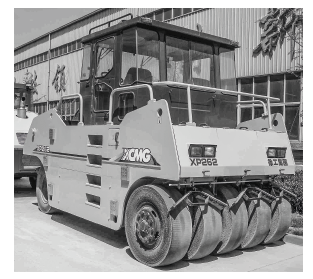 Adicione aqui o Texto
Princípios da Mecânica dos Solos e Fundações para a Construção Civil – Manoel Henrique C. Botelho
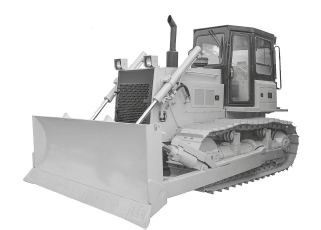 Adicione aqui o Texto
Princípios da Mecânica dos Solos e Fundações para a Construção Civil – Manoel Henrique C. Botelho
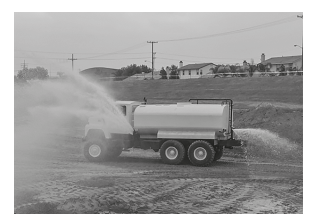 Adicione aqui o Texto
Princípios da Mecânica dos Solos e Fundações para a Construção Civil – Manoel Henrique C. Botelho
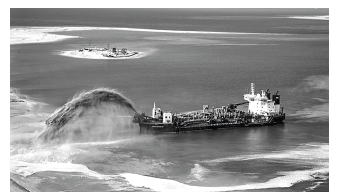 Adicione aqui o Texto
Princípios da Mecânica dos Solos e Fundações para a Construção Civil – Manoel Henrique C. Botelho
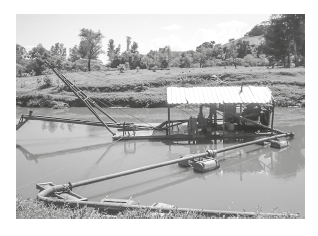 Adicione aqui o Texto
Princípios da Mecânica dos Solos e Fundações para a Construção Civil – Manoel Henrique C. Botelho
Princípios da Mecânica dos Solos
e Fundações para a Construção Civil
2ª Edição
CAPÍTULO 45 
Cuidados progressivos de uma estrada que se aproxima de morros algo instáveis
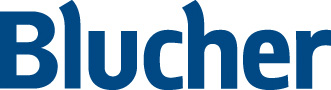 Princípios da Mecânica dos Solos e Fundações para a Construção Civil – Manoel Henrique C. Botelho
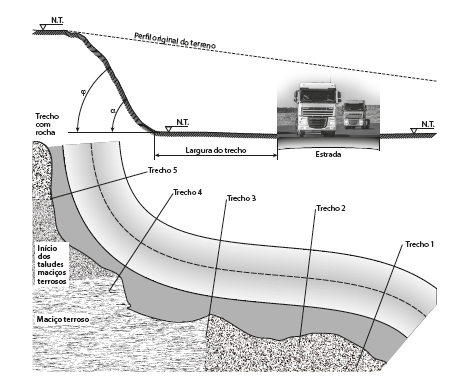 Adicione aqui o Texto
Princípios da Mecânica dos Solos e Fundações para a Construção Civil – Manoel Henrique C. Botelho
Princípios da Mecânica dos Solos
e Fundações para a Construção Civil
2ª Edição
CAPÍTULO 46 
Aterro, o príncipe dos movimentos de terra: a norma do DER/PR
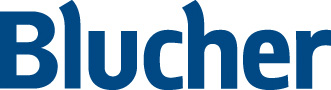 Princípios da Mecânica dos Solos e Fundações para a Construção Civil – Manoel Henrique C. Botelho
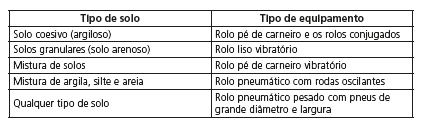 Adicione aqui o Texto
Princípios da Mecânica dos Solos e Fundações para a Construção Civil – Manoel Henrique C. Botelho
Princípios da Mecânica dos Solos
e Fundações para a Construção Civil
2ª Edição
CAPÍTULO 47 
Limitação de corte vertical em terreno argiloso
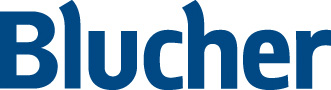 Princípios da Mecânica dos Solos e Fundações para a Construção Civil – Manoel Henrique C. Botelho
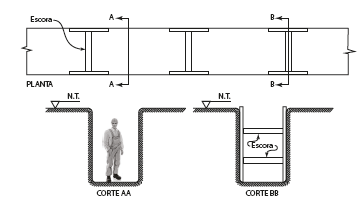 Adicione aqui o Texto
Princípios da Mecânica dos Solos e Fundações para a Construção Civil – Manoel Henrique C. Botelho
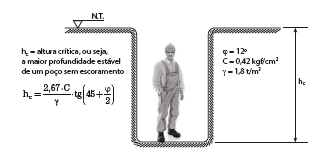 Adicione aqui o Texto
Princípios da Mecânica dos Solos e Fundações para a Construção Civil – Manoel Henrique C. Botelho
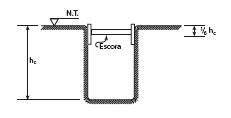 Adicione aqui o Texto
Princípios da Mecânica dos Solos e Fundações para a Construção Civil – Manoel Henrique C. Botelho
Princípios da Mecânica dos Solos
e Fundações para a Construção Civil
2ª Edição
CAPÍTULO 48 
Uso dos materiais areia, argila e silte
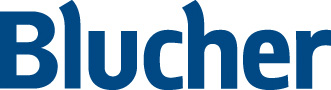 Princípios da Mecânica dos Solos e Fundações para a Construção Civil – Manoel Henrique C. Botelho
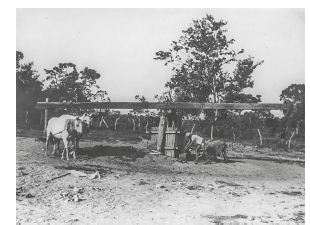 Adicione aqui o Texto
Princípios da Mecânica dos Solos e Fundações para a Construção Civil – Manoel Henrique C. Botelho
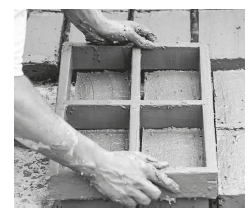 Adicione aqui o Texto
Princípios da Mecânica dos Solos e Fundações para a Construção Civil – Manoel Henrique C. Botelho
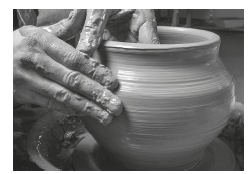 Adicione aqui o Texto
Princípios da Mecânica dos Solos e Fundações para a Construção Civil – Manoel Henrique C. Botelho
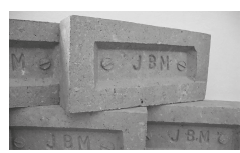 Adicione aqui o Texto
Princípios da Mecânica dos Solos e Fundações para a Construção Civil – Manoel Henrique C. Botelho
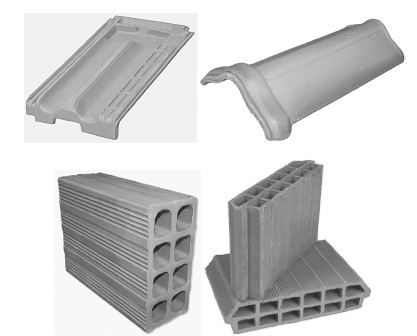 Adicione aqui o Texto
Princípios da Mecânica dos Solos e Fundações para a Construção Civil – Manoel Henrique C. Botelho
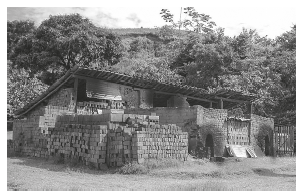 Adicione aqui o Texto
Princípios da Mecânica dos Solos e Fundações para a Construção Civil – Manoel Henrique C. Botelho
Princípios da Mecânica dos Solos
e Fundações para a Construção Civil
2ª Edição
CAPÍTULO 49 
Drenagem e obras de solos
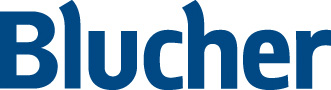 Princípios da Mecânica dos Solos e Fundações para a Construção Civil – Manoel Henrique C. Botelho
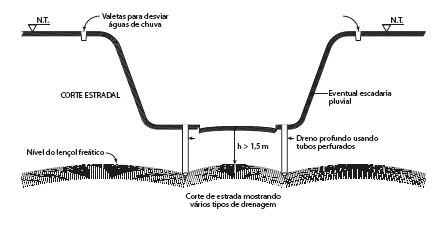 Adicione aqui o Texto
Princípios da Mecânica dos Solos e Fundações para a Construção Civil – Manoel Henrique C. Botelho
Princípios da Mecânica dos Solos
e Fundações para a Construção Civil
2ª Edição
CAPÍTULO 50 
Gabiões: usos e tipos
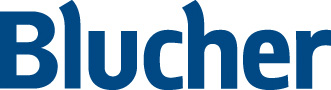 Princípios da Mecânica dos Solos e Fundações para a Construção Civil – Manoel Henrique C. Botelho
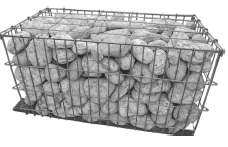 Adicione aqui o Texto
Princípios da Mecânica dos Solos e Fundações para a Construção Civil – Manoel Henrique C. Botelho
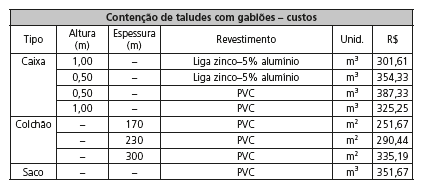 Adicione aqui o Texto
Princípios da Mecânica dos Solos e Fundações para a Construção Civil – Manoel Henrique C. Botelho
Princípios da Mecânica dos Solos
e Fundações para a Construção Civil
2ª Edição
CAPÍTULO 51 
Custos de movimento de terras e de terraplenagem em geral
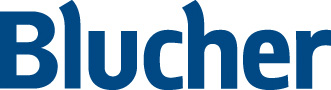 Princípios da Mecânica dos Solos e Fundações para a Construção Civil – Manoel Henrique C. Botelho
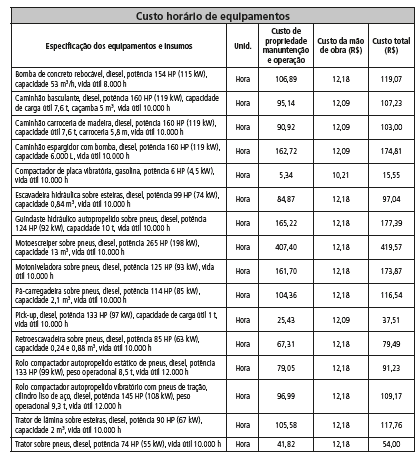 Adicione aqui o Texto
Princípios da Mecânica dos Solos e Fundações para a Construção Civil – Manoel Henrique C. Botelho
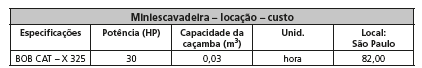 Adicione aqui o Texto
Princípios da Mecânica dos Solos e Fundações para a Construção Civil – Manoel Henrique C. Botelho
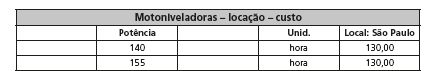 Adicione aqui o Texto
Princípios da Mecânica dos Solos e Fundações para a Construção Civil – Manoel Henrique C. Botelho
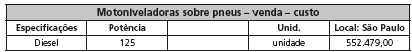 Adicione aqui o Texto
Princípios da Mecânica dos Solos e Fundações para a Construção Civil – Manoel Henrique C. Botelho
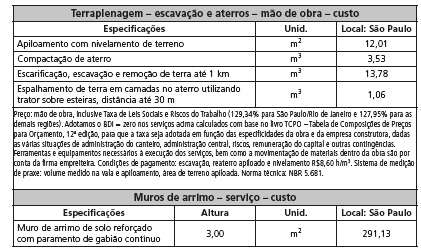 Adicione aqui o Texto
Princípios da Mecânica dos Solos e Fundações para a Construção Civil – Manoel Henrique C. Botelho
Princípios da Mecânica dos Solos
e Fundações para a Construção Civil
2ª Edição
CAPÍTULO 52 
A polêmica obra de execução de um grande aterro: problemas na utilização de material de empréstimo para compactação, necessidade de dupla autorização (hoje, no mínimo, tripla autorização), o surpreendente caso da argila boa demais
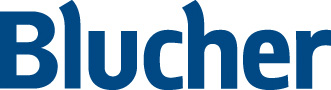 Princípios da Mecânica dos Solos e Fundações para a Construção Civil – Manoel Henrique C. Botelho
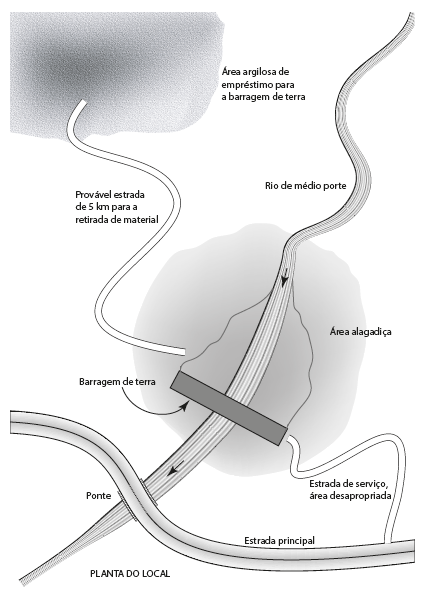 Adicione aqui o Texto
Princípios da Mecânica dos Solos e Fundações para a Construção Civil – Manoel Henrique C. Botelho
Princípios da Mecânica dos Solos
e Fundações para a Construção Civil
2ª Edição
CAPÍTULO 53 
O aterro sanitário, uma obra de solos e de meio ambiente: recomendações da Cetesb
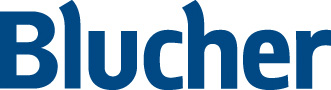 Princípios da Mecânica dos Solos e Fundações para a Construção Civil – Manoel Henrique C. Botelho
Princípios da Mecânica dos Solos
e Fundações para a Construção Civil
2ª Edição
CAPÍTULO 54 
Um caso de uso do empuxo passivo em uma adutora enterrada de água
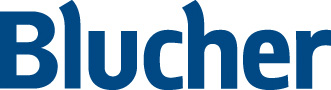 Princípios da Mecânica dos Solos e Fundações para a Construção Civil – Manoel Henrique C. Botelho
Princípios da Mecânica dos Solos
e Fundações para a Construção Civil
2ª Edição
CAPÍTULO 55 
Listagem de normas oficiais
relacionadas com movimento de terra
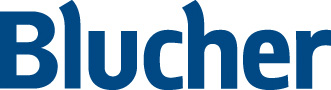 Princípios da Mecânica dos Solos e Fundações para a Construção Civil – Manoel Henrique C. Botelho
Princípios da Mecânica dos Solos
e Fundações para a Construção Civil
2ª Edição
CAPÍTULO 56 
Crônicas
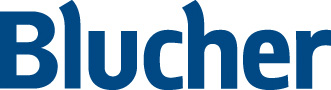 Princípios da Mecânica dos Solos e Fundações para a Construção Civil – Manoel Henrique C. Botelho
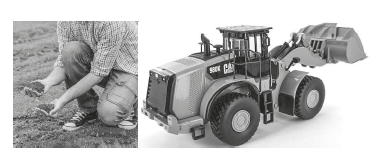 Adicione aqui o Texto
Princípios da Mecânica dos Solos e Fundações para a Construção Civil – Manoel Henrique C. Botelho
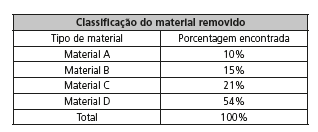 Adicione aqui o Texto
Princípios da Mecânica dos Solos e Fundações para a Construção Civil – Manoel Henrique C. Botelho
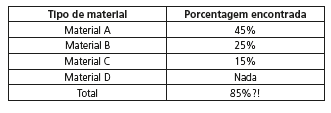 Adicione aqui o Texto
Princípios da Mecânica dos Solos e Fundações para a Construção Civil – Manoel Henrique C. Botelho
Princípios da Mecânica dos Solos
e Fundações para a Construção Civil
2ª Edição
CAPÍTULO 57 
Alguns cuidados
com escavações
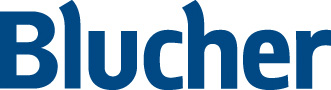 Princípios da Mecânica dos Solos e Fundações para a Construção Civil – Manoel Henrique C. Botelho
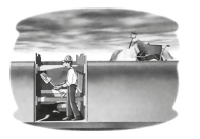 Adicione aqui o Texto
Princípios da Mecânica dos Solos e Fundações para a Construção Civil – Manoel Henrique C. Botelho
Princípios da Mecânica dos Solos
e Fundações para a Construção Civil
2ª Edição
CAPÍTULO 58 
Pensamento final
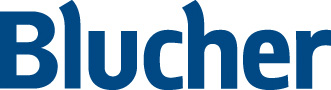 Princípios da Mecânica dos Solos e Fundações para a Construção Civil – Manoel Henrique C. Botelho